Whats New in SLDS
2020 GSIS
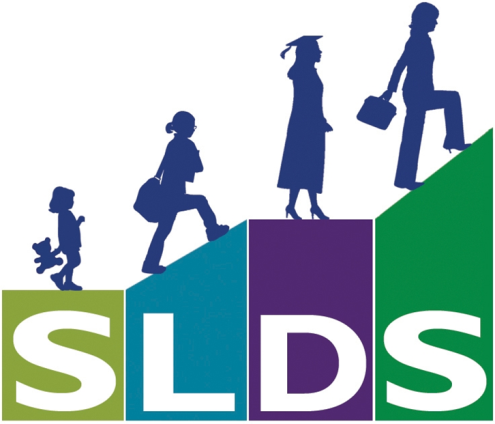 Perkins V
Released March 1st
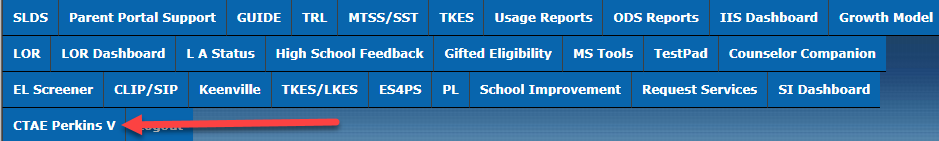 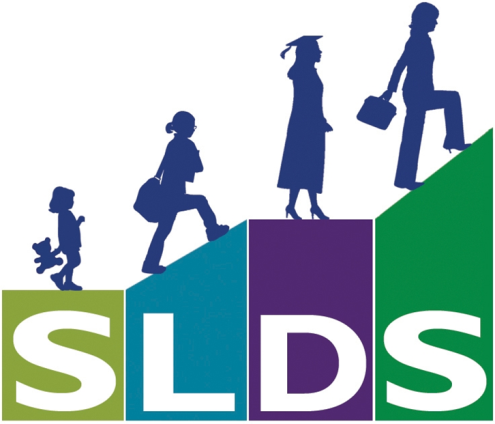 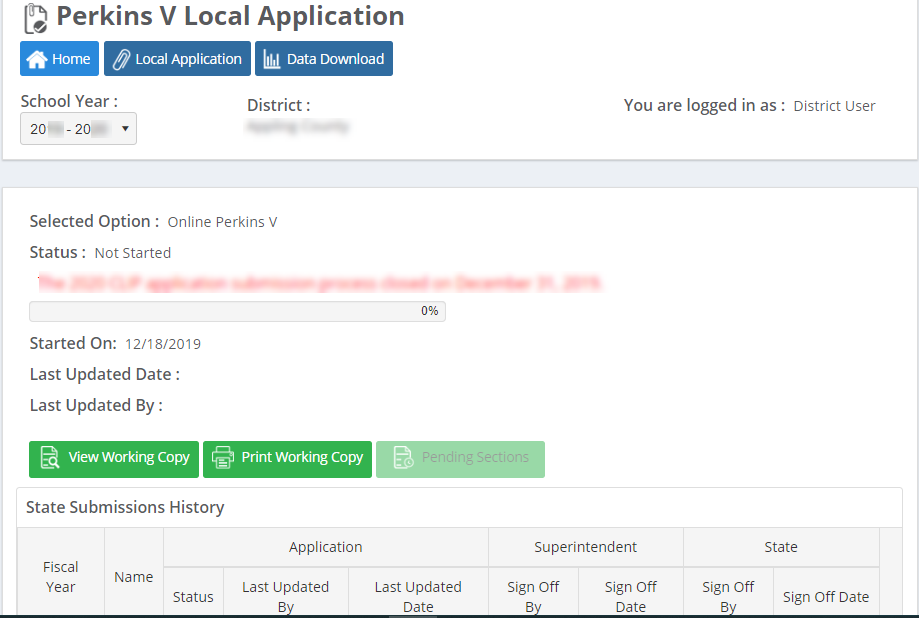 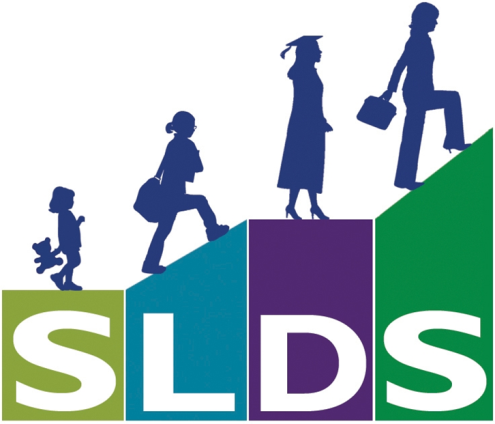 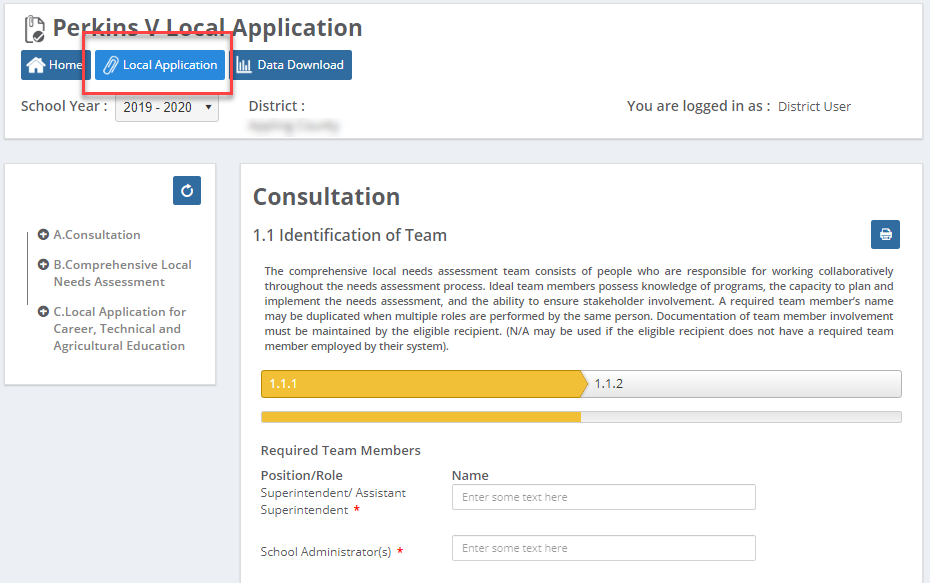 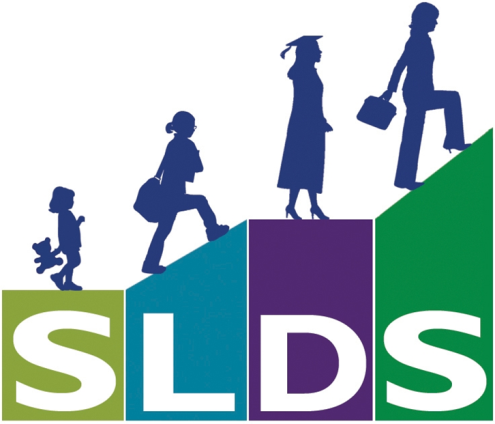 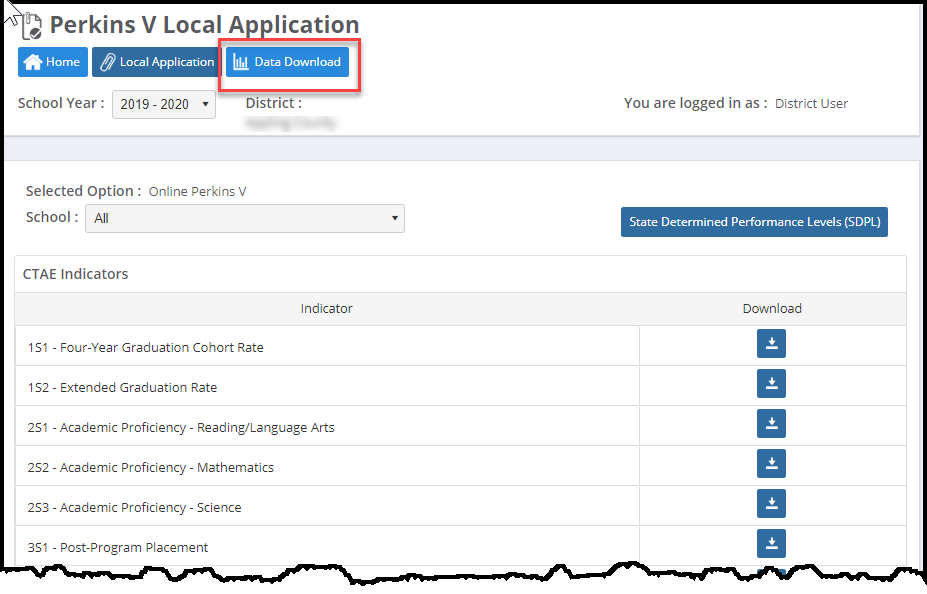 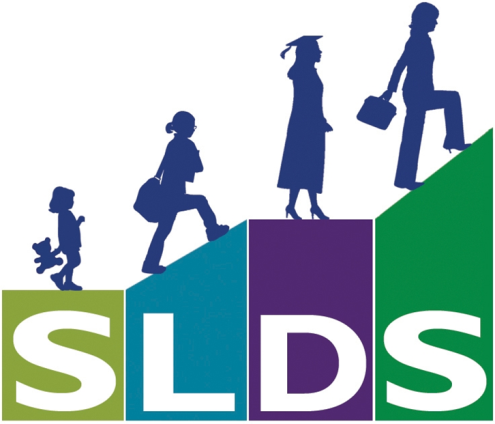 Progress Monitoring (CLIP) &Cross Functional Monitoring
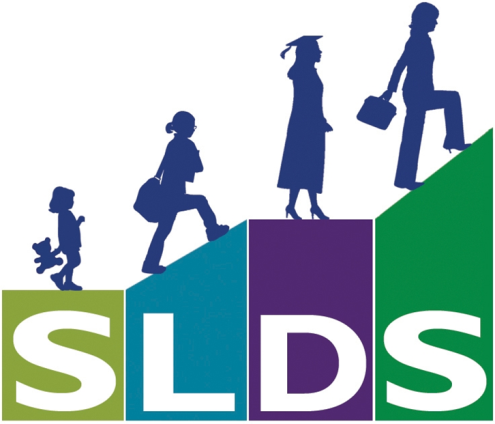 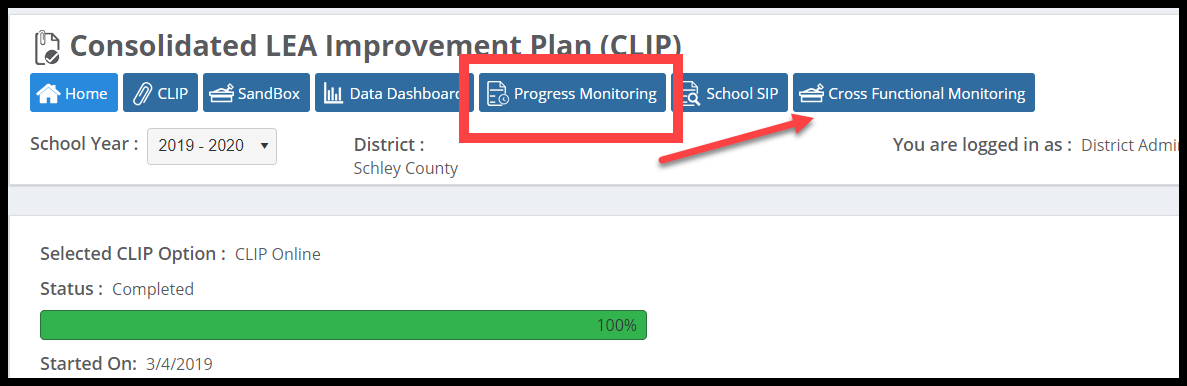 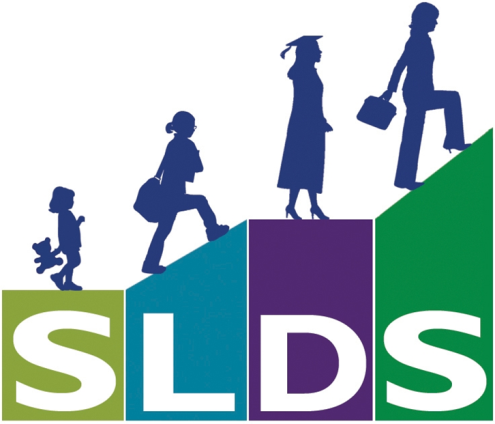 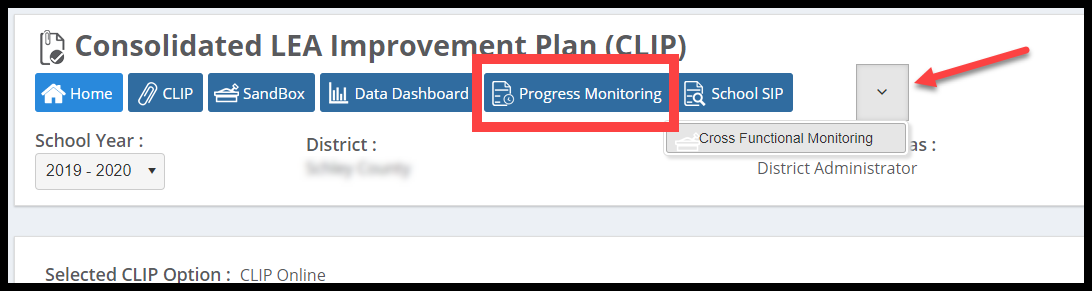 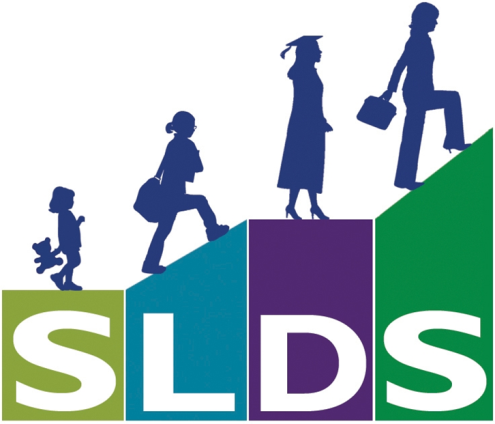 Home School ReportState View
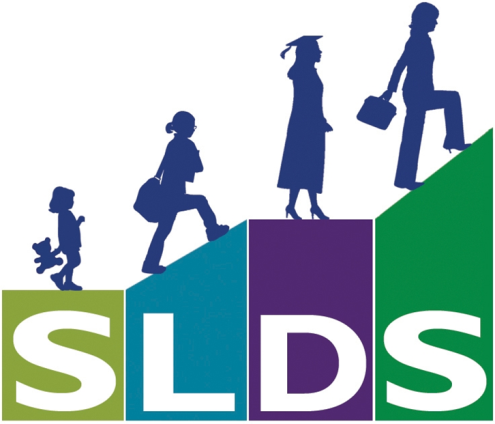 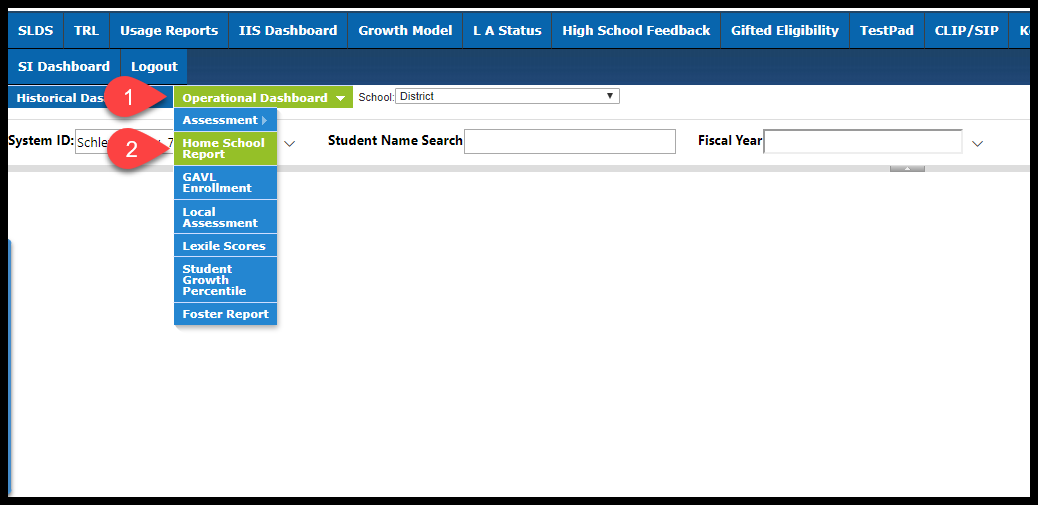 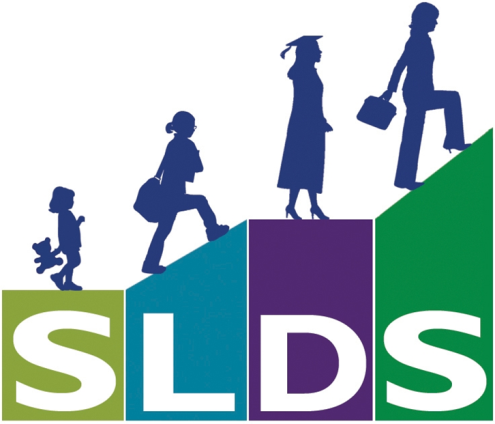 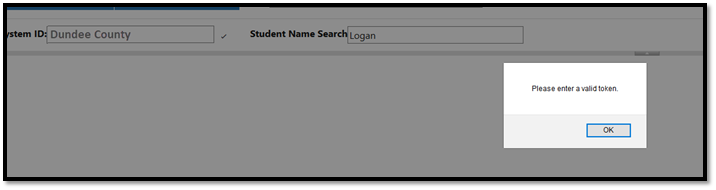 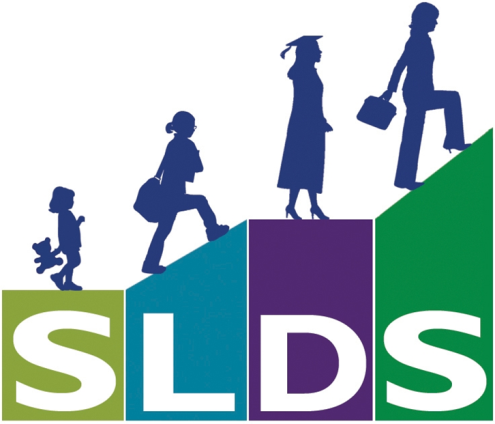 Be aware that you will need to scroll RIGHT even way off the screen to see the View Report button.
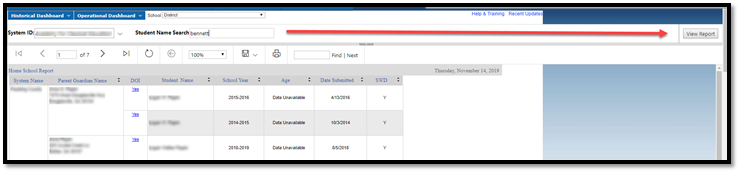 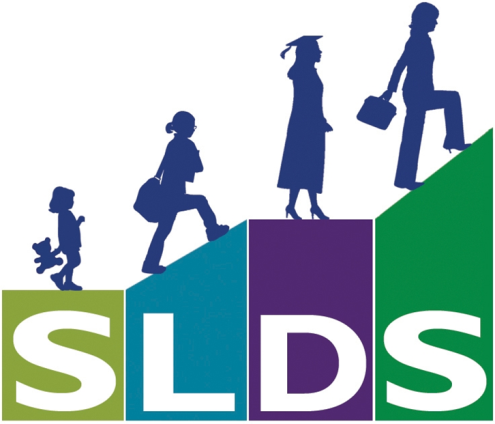 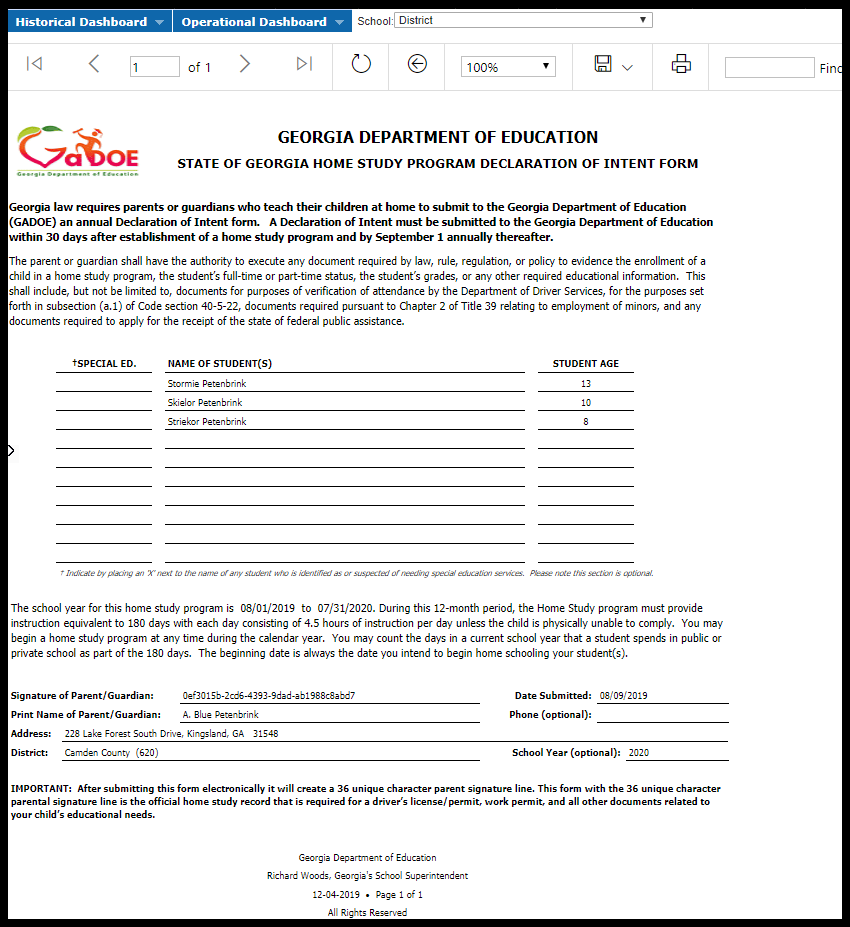 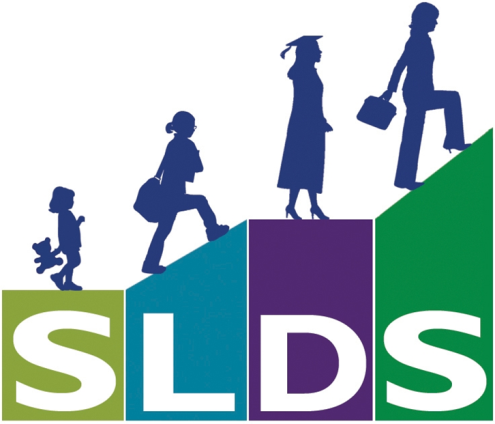 https://www.gadoe.org/Curriculum-Instruction-and-Assessment/Pages/Home-Study-DOI.aspx
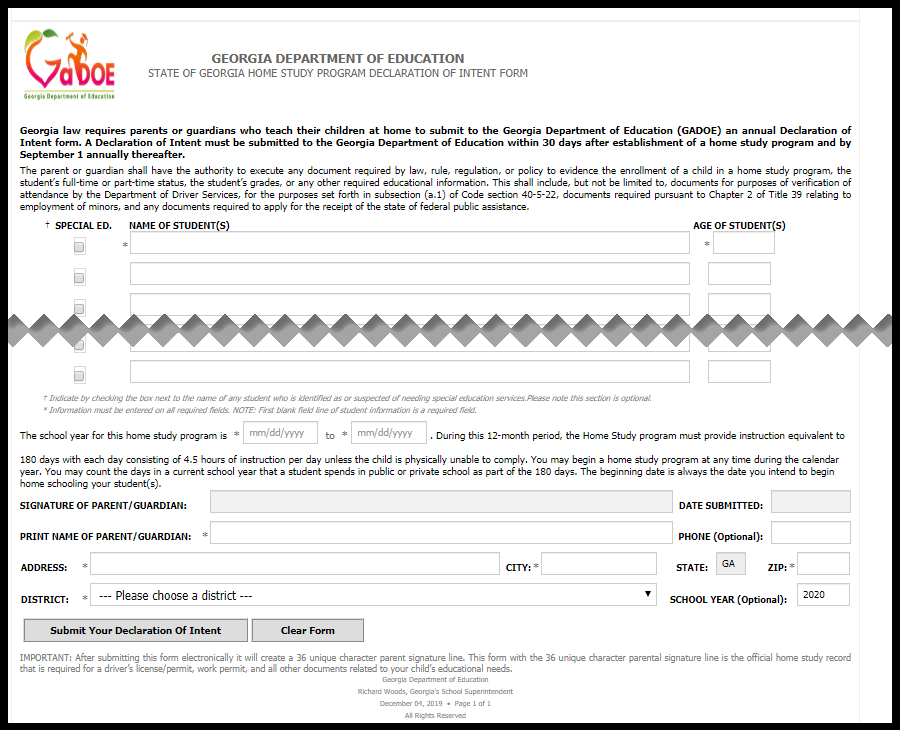 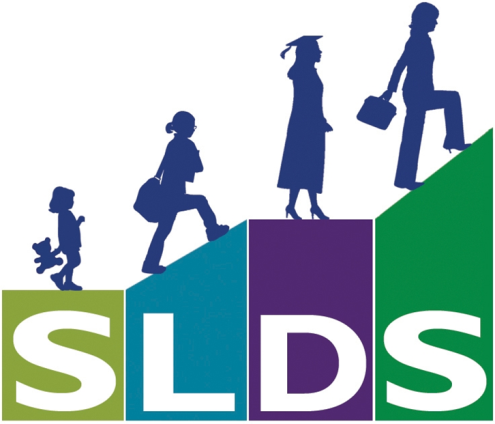 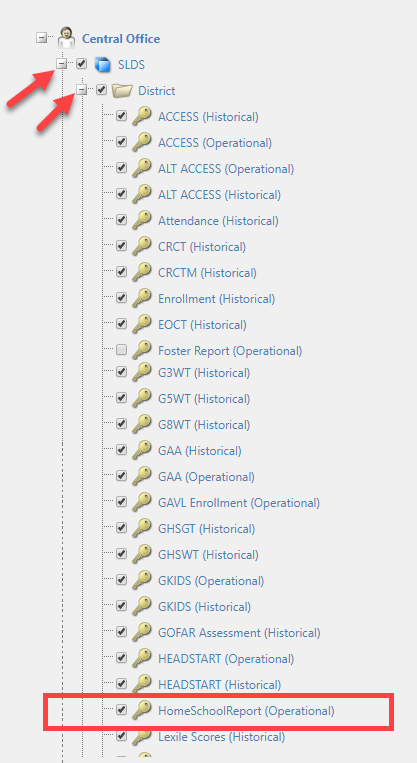 Only available with District Level access.
2/11/2020
16
Teacher Dashboard
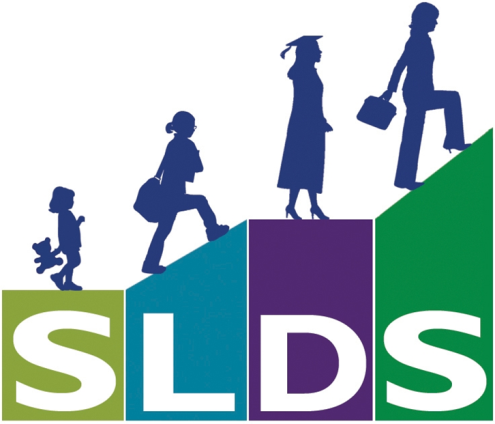 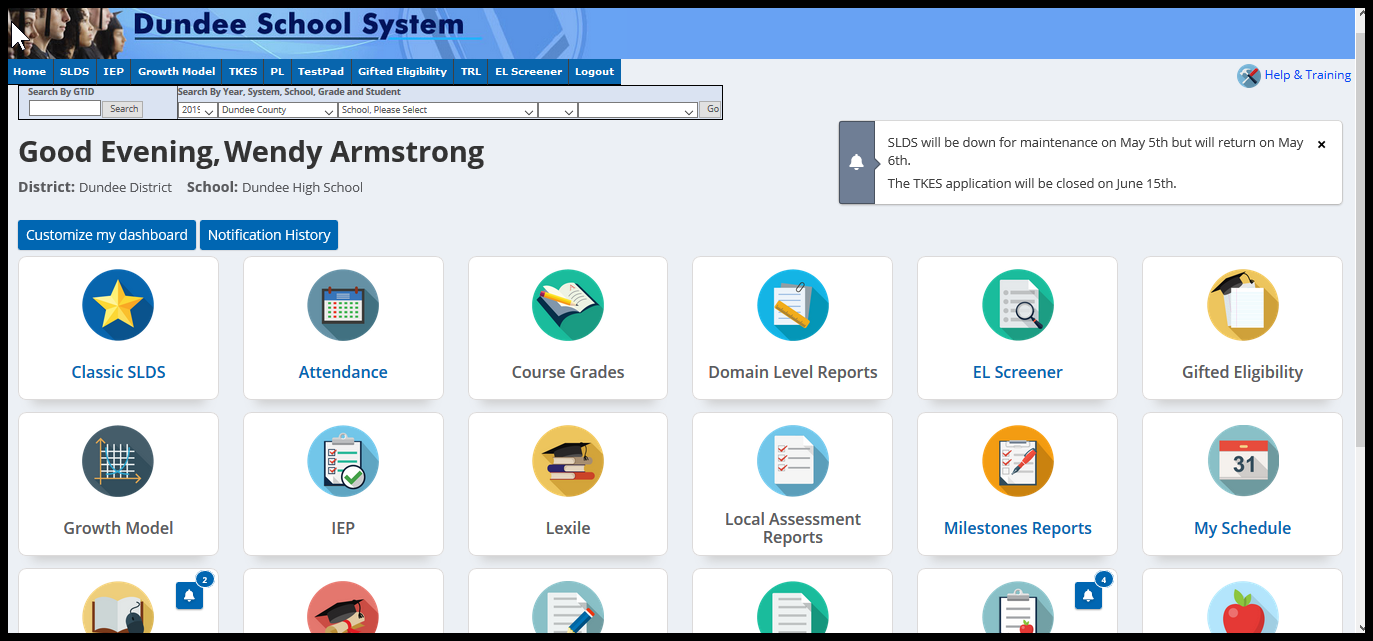 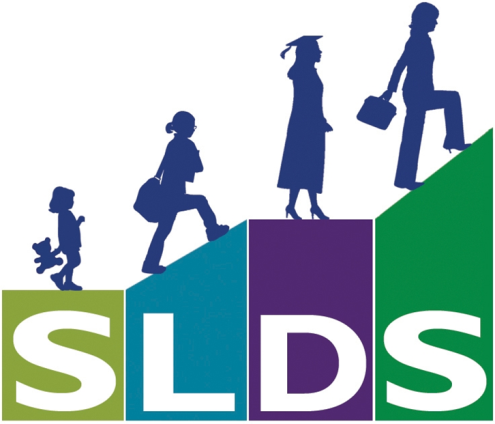 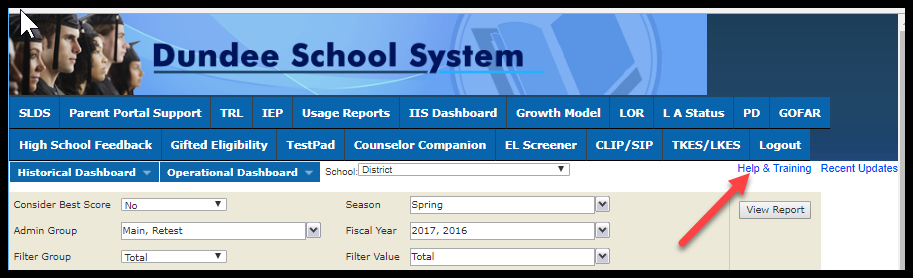 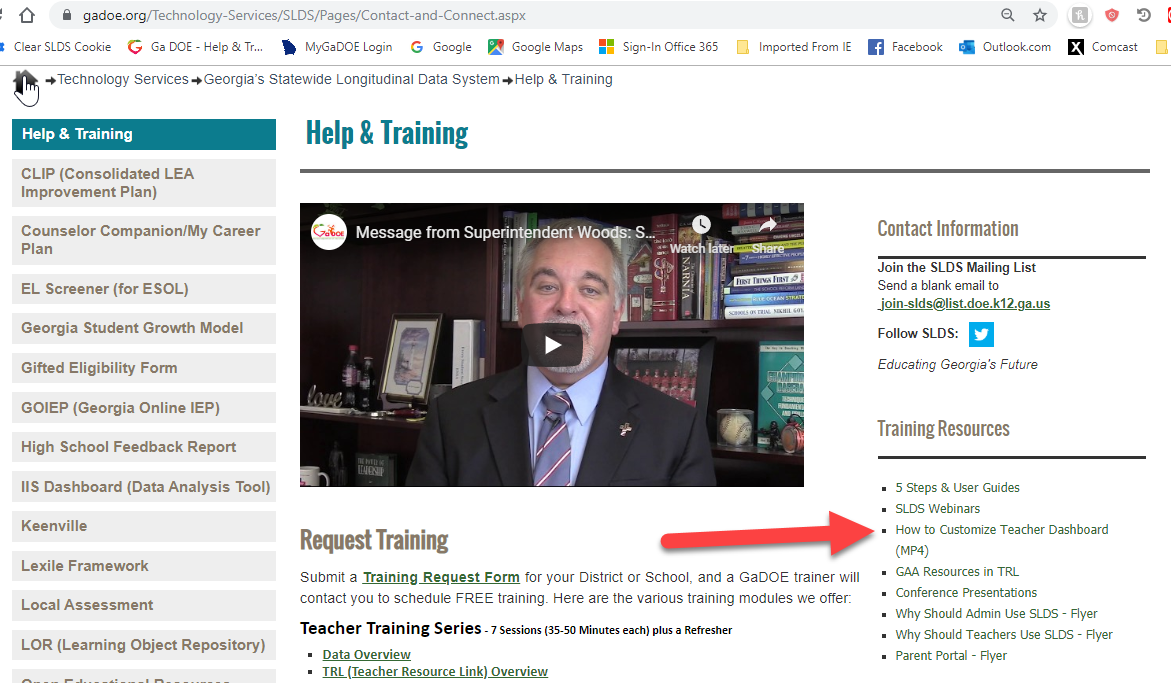 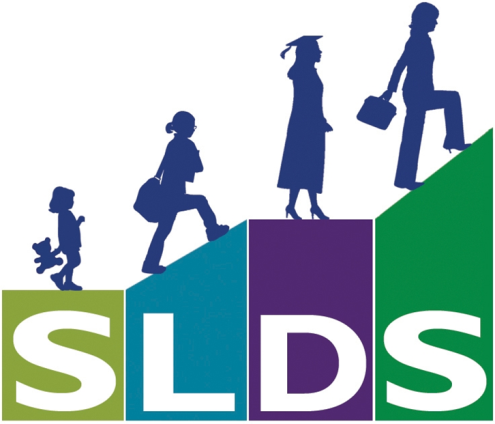 Parent Engagement
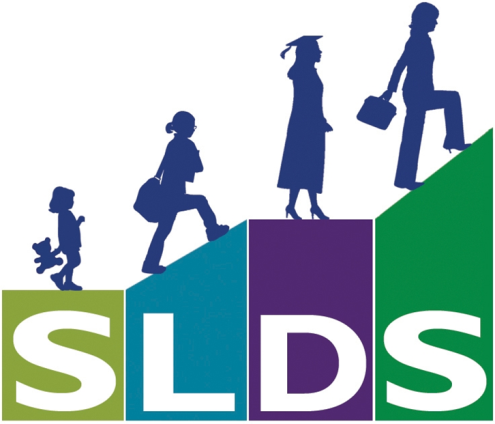 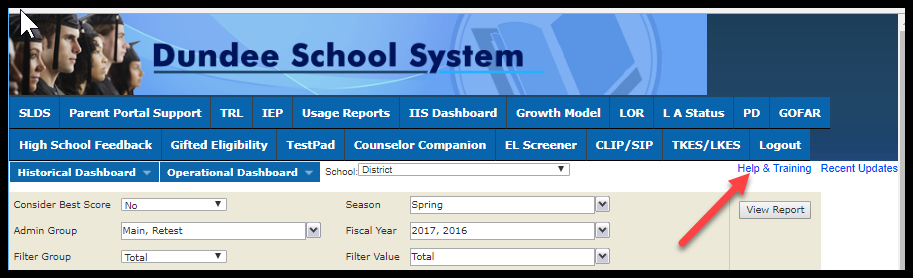 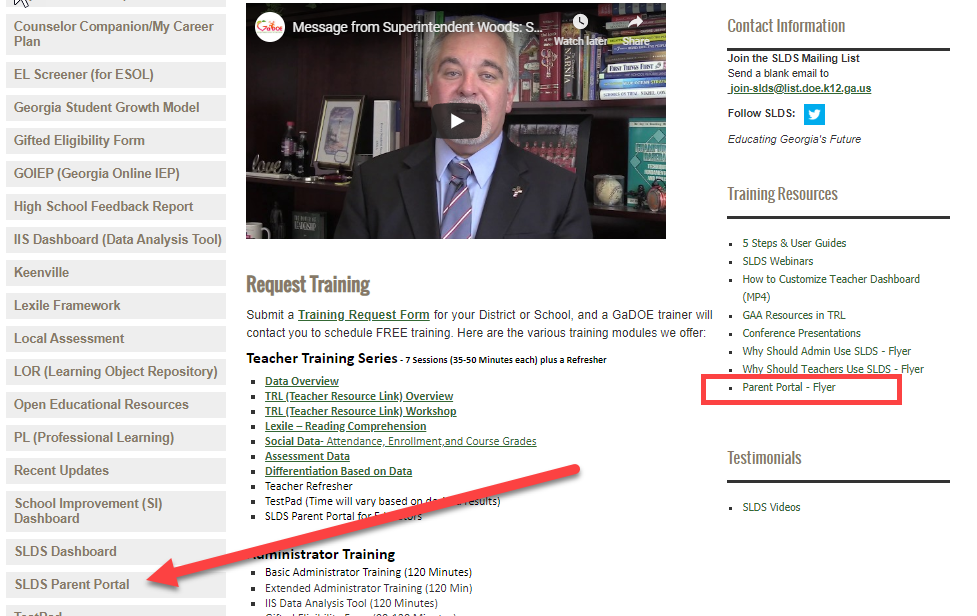 2/11/2020
21
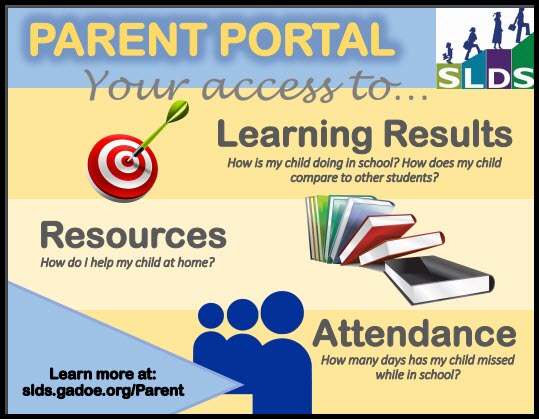 2/11/2020
22
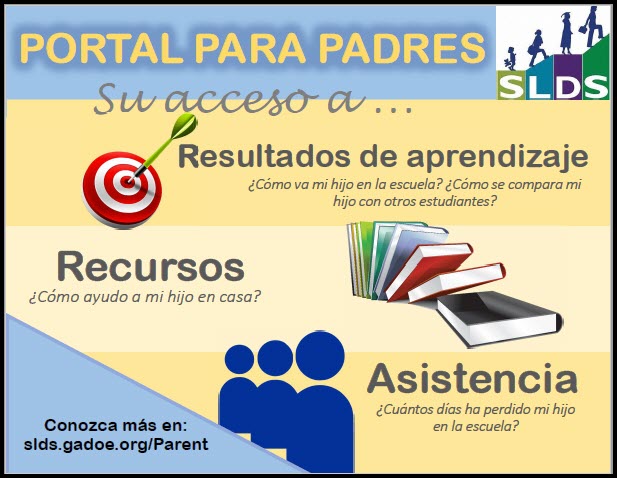 2/11/2020
23
slds.gadoe.org/Parent
slds.gadoe.org/Student
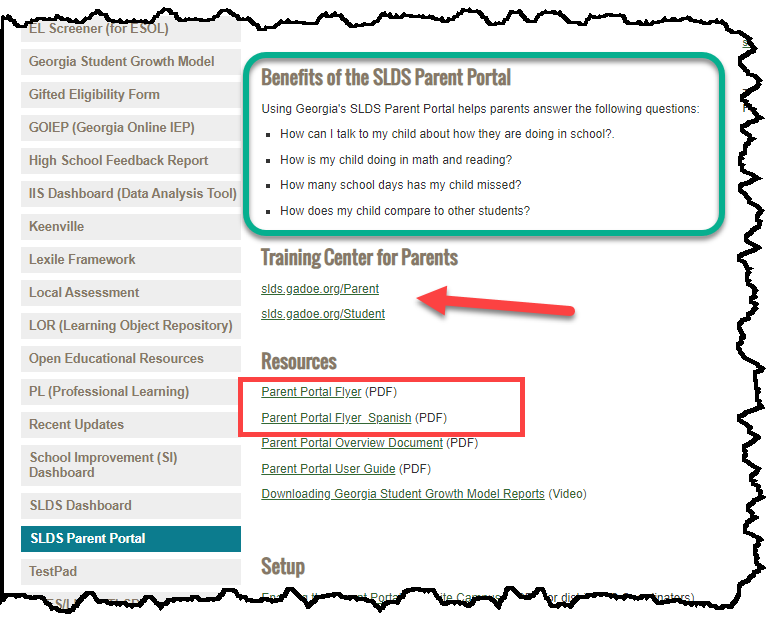 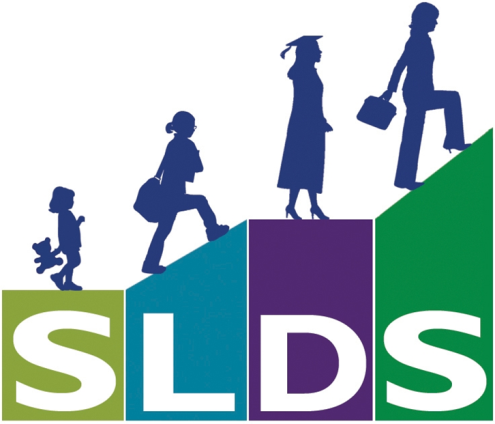 slds.gadoe.org/Parent
slds.gadoe.org/Student
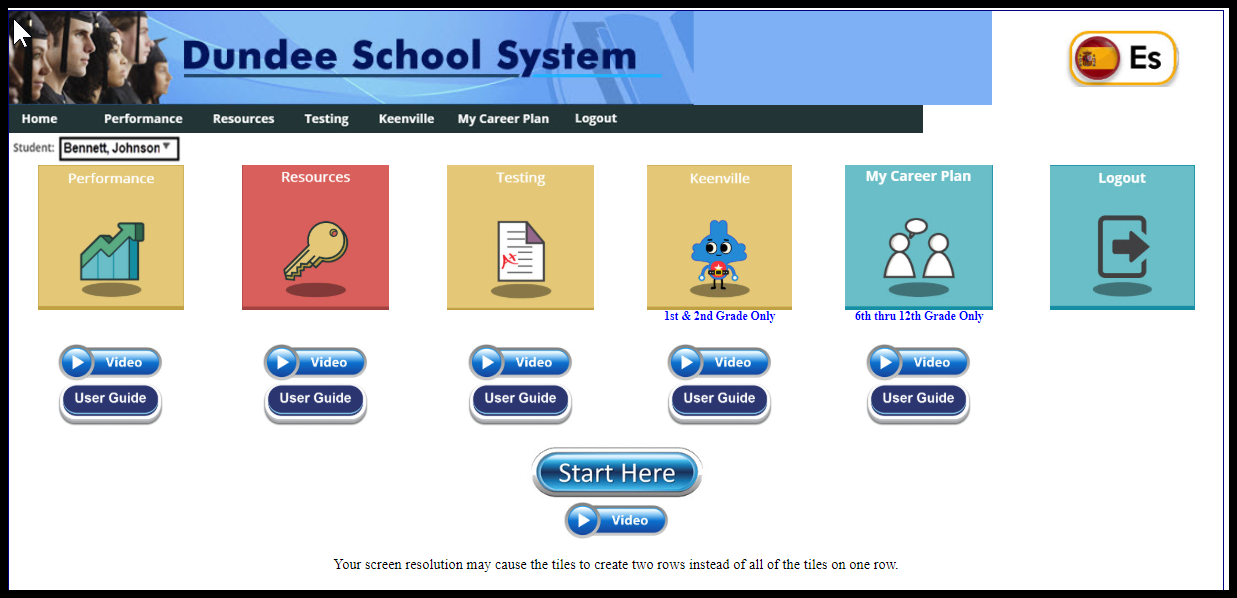 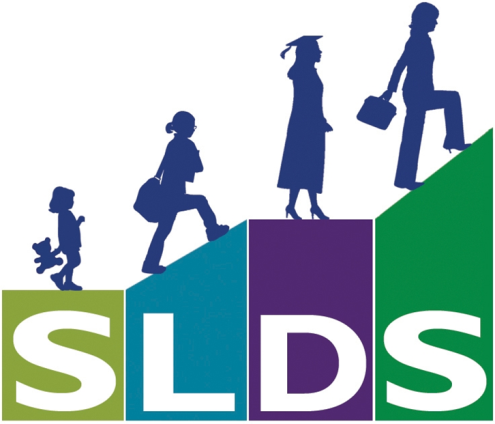 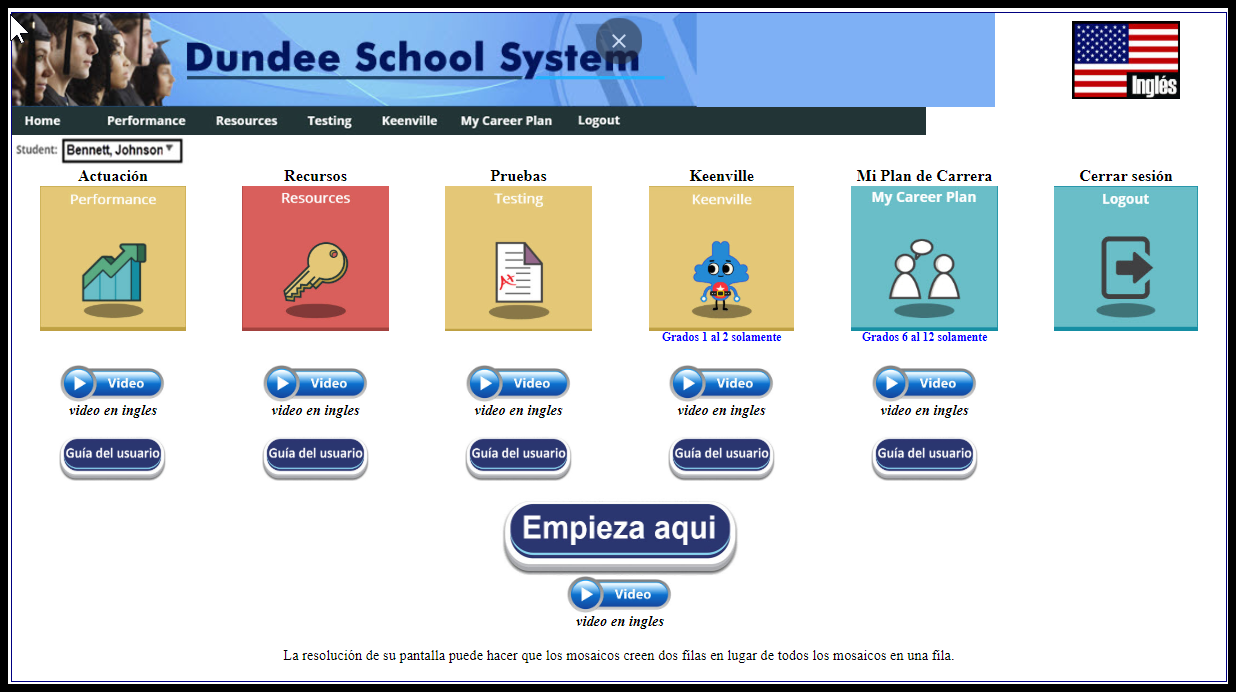 2/11/2020
26
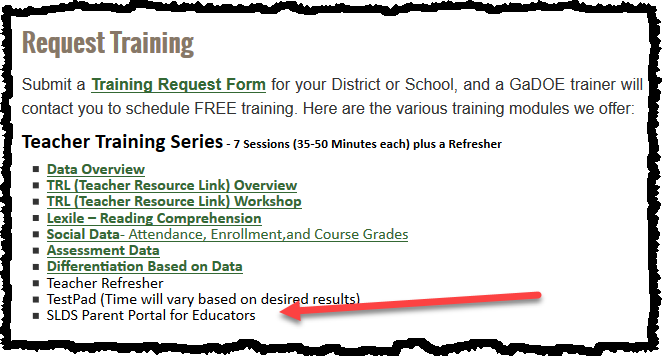 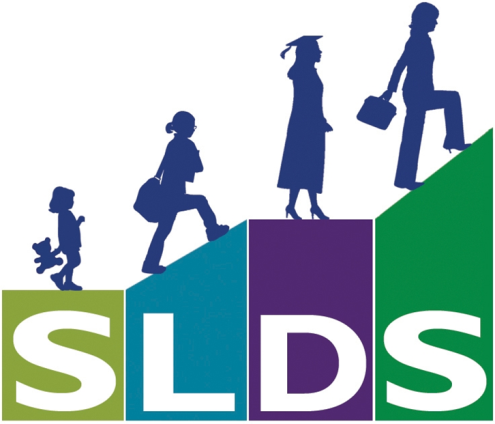 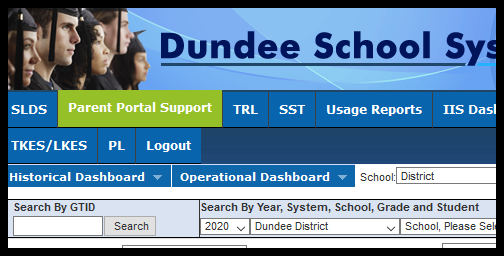 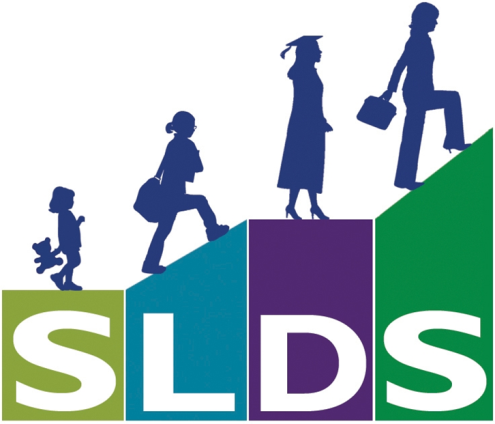 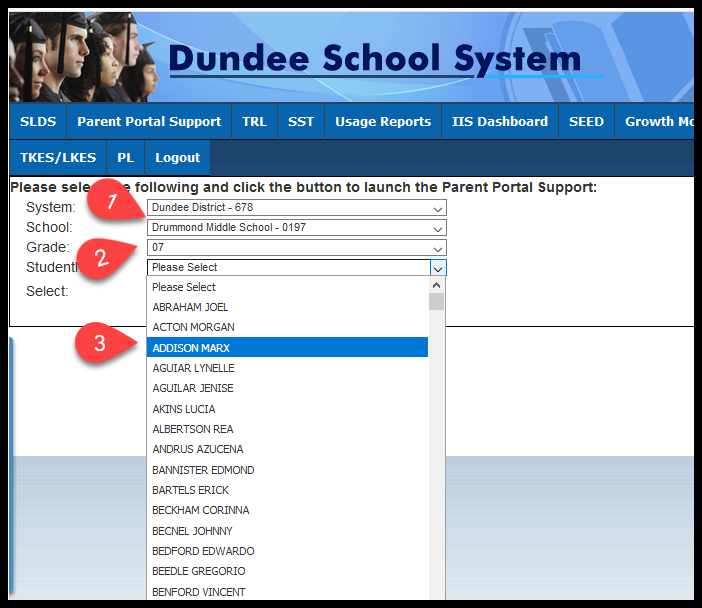 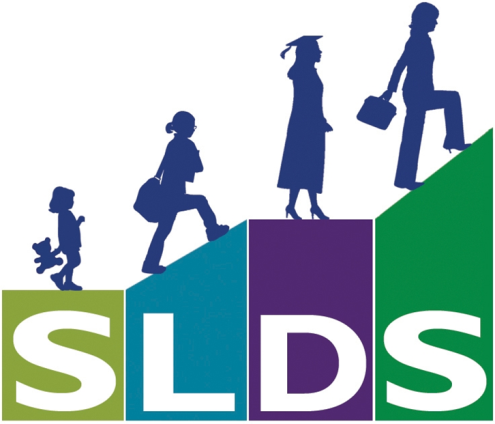 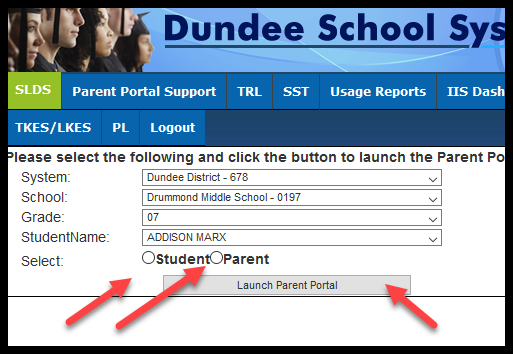 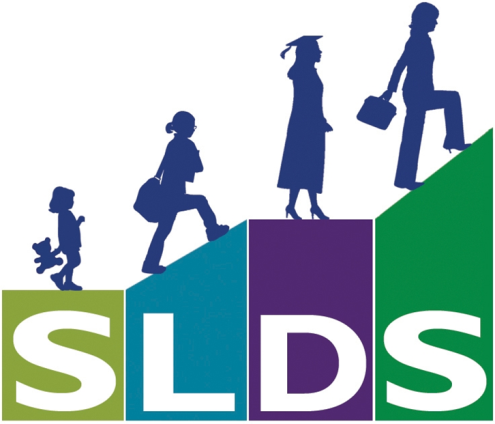 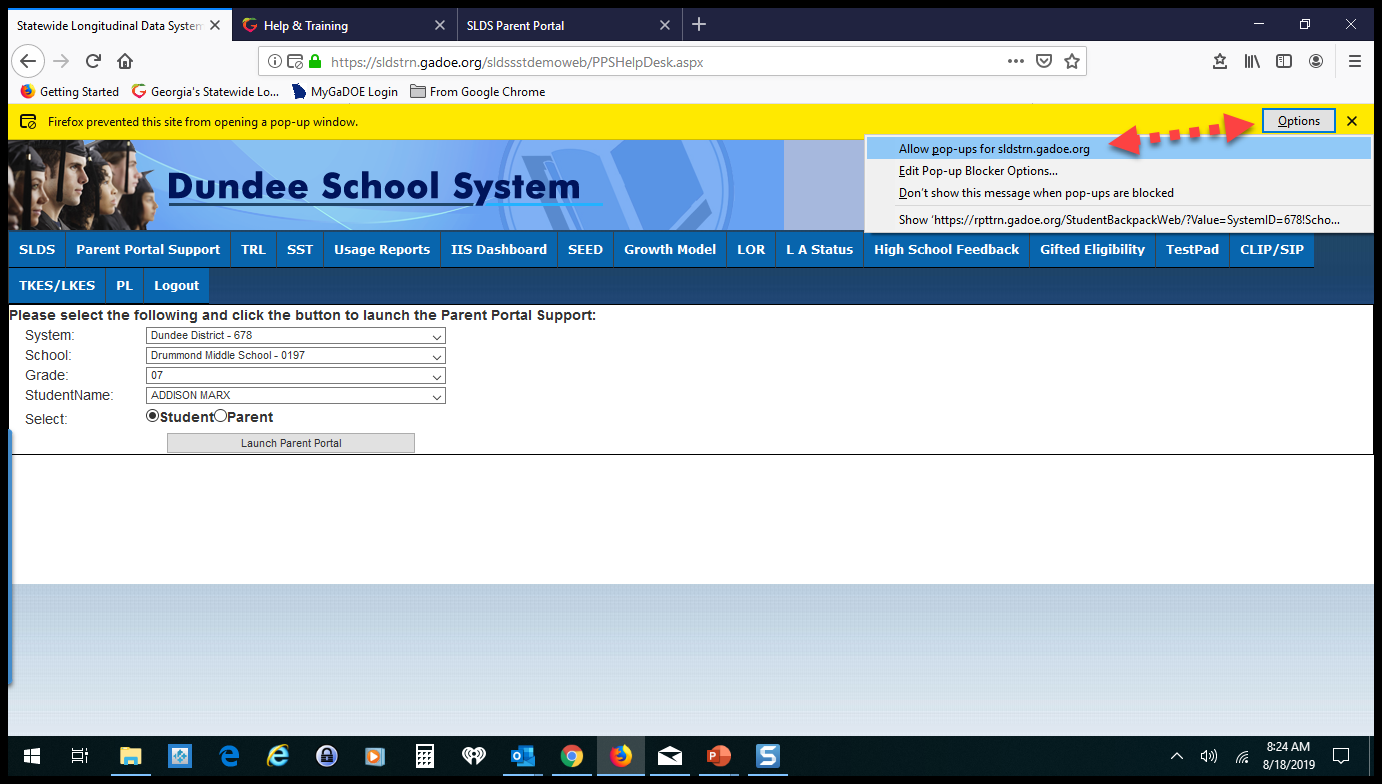 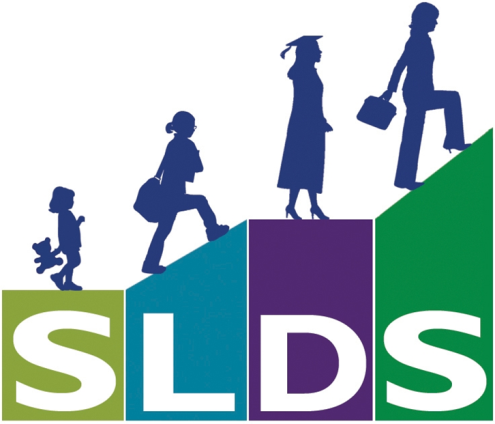 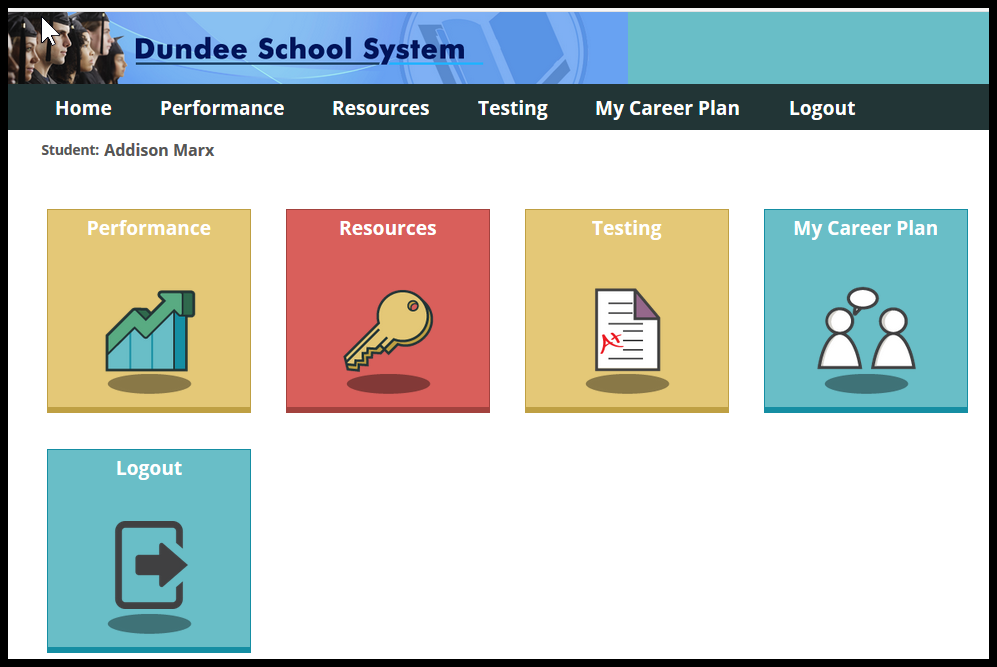 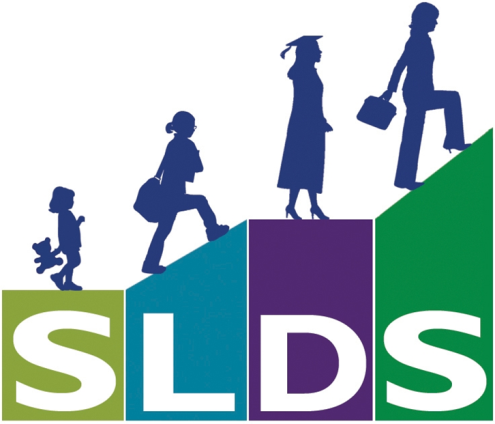 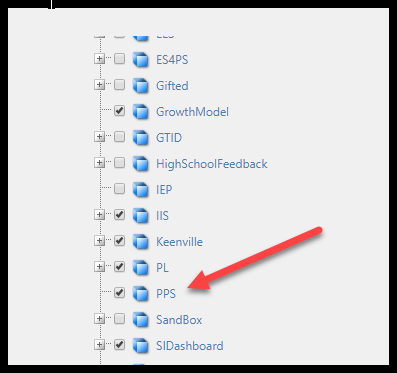 To turn on that feature for specific ROLES, just go into Profile Manager and click the PPS checkbox.
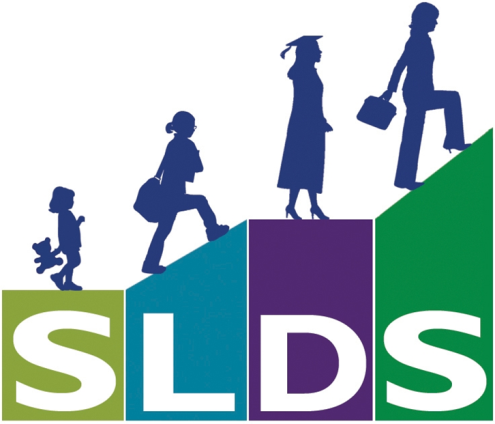 Foster Kids
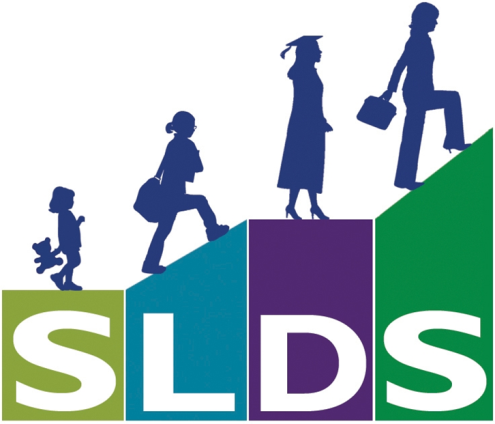 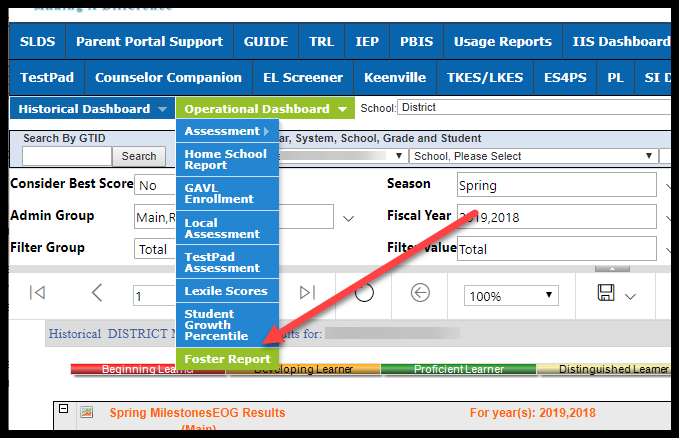 Foster Kids
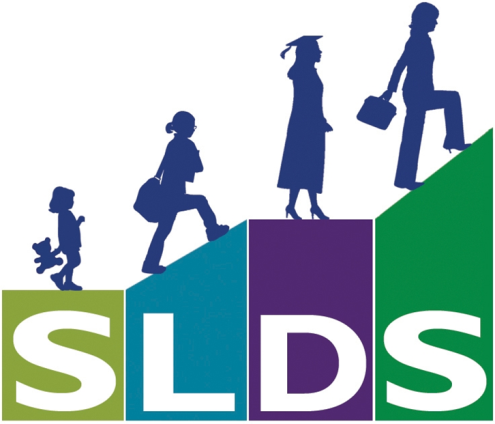 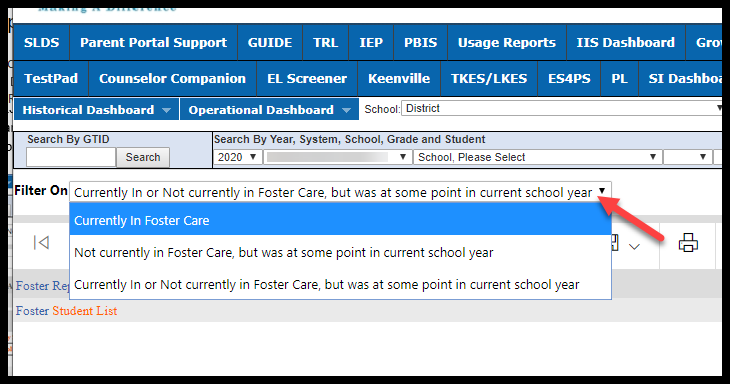 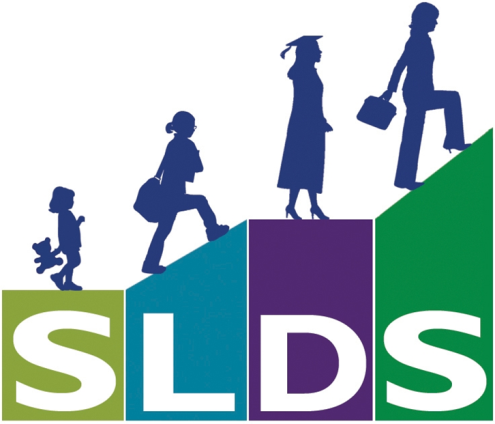 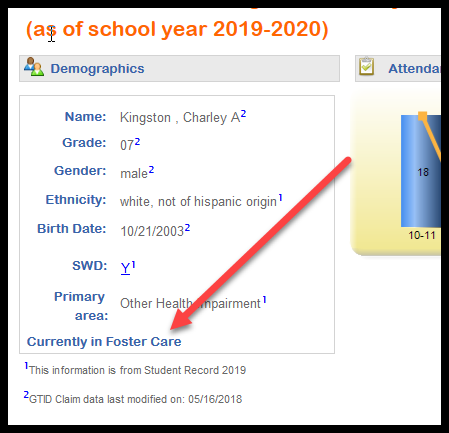 Student Profile Page
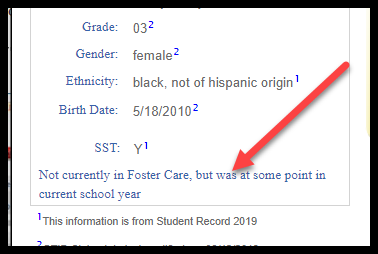 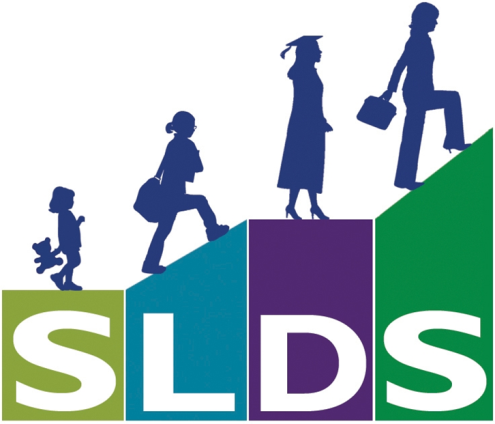 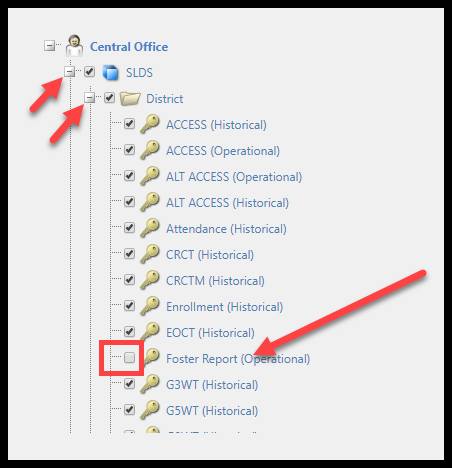 2/11/2020
38
EL & Gifted Eligibility Form
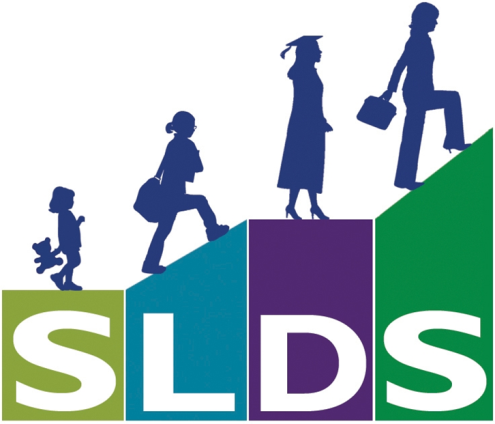 Gifted & EL Forms – District Edit
We have made a BIG change in how Gifted & EL Screener forms are managed- but it is only a slight cosmetic change. Many Directors/Coordinators have asked for this change. 

Now a district level “Approver” can make edits even AFTER the form has been approved (in the past the district had to request DOE to make those changes). The fear of making a mistake, resulted in many districts delaying the Approval process- now they don’t have to delay, because they can edit/correct forms locally.
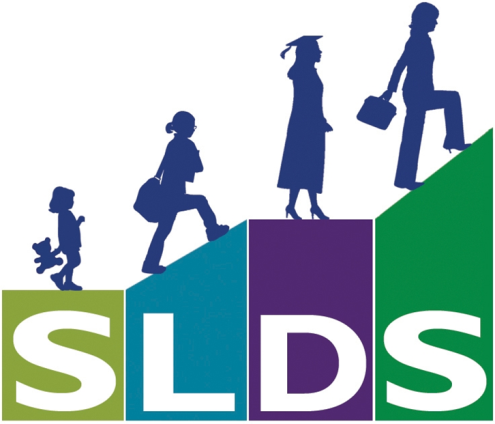 Gifted & EL Forms – Dynamic Icons
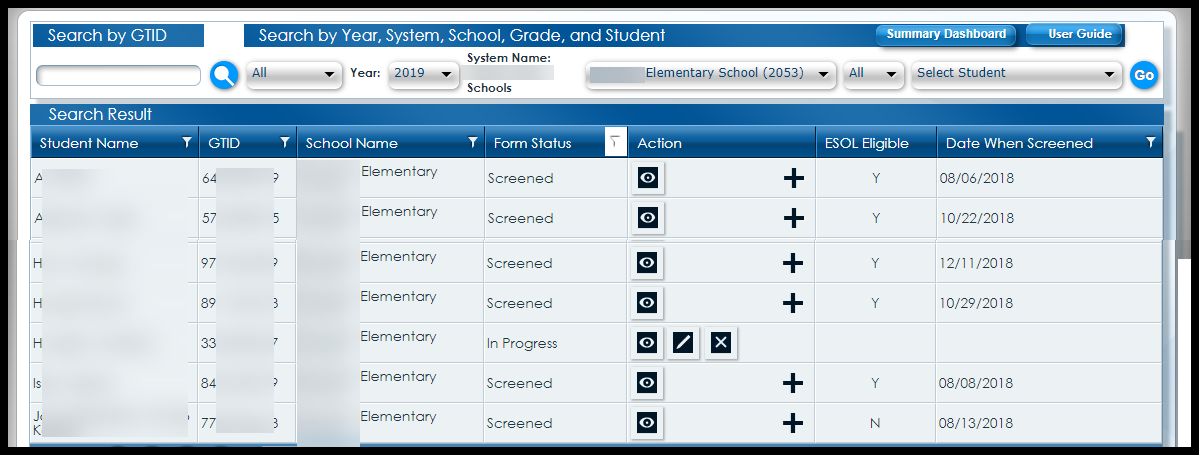 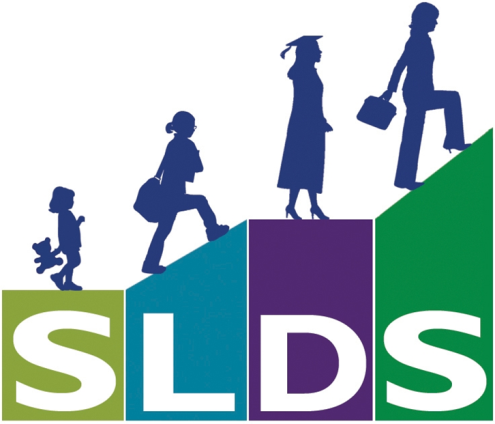 More Detailed Data
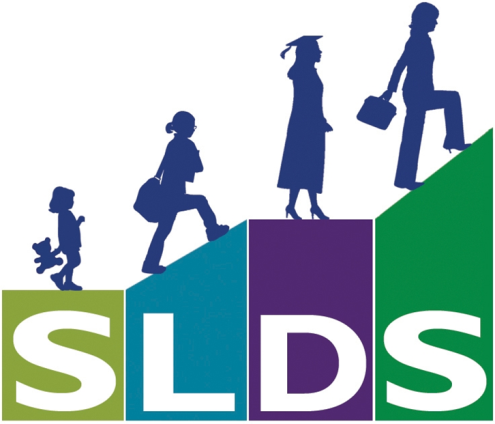 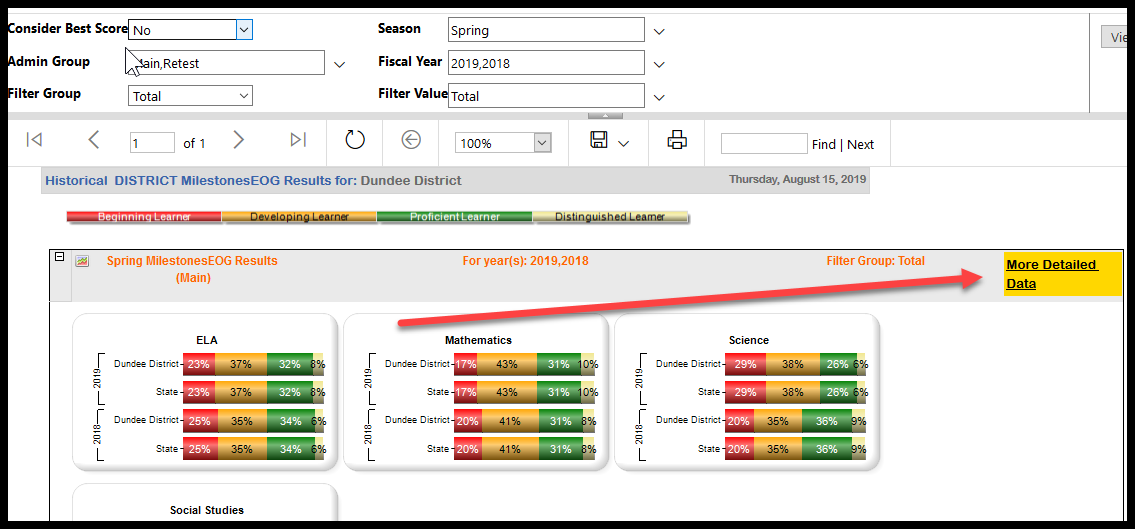 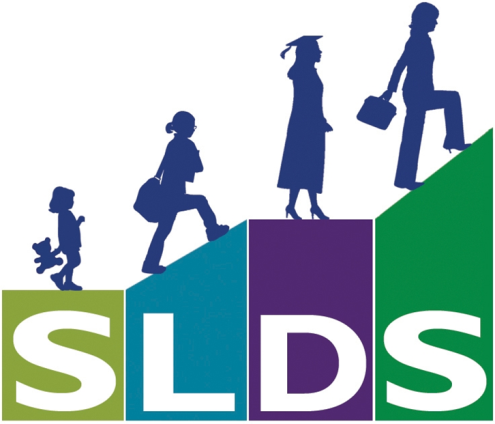 Enrollment Data
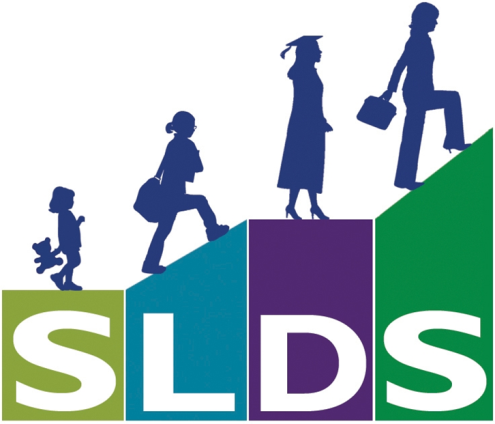 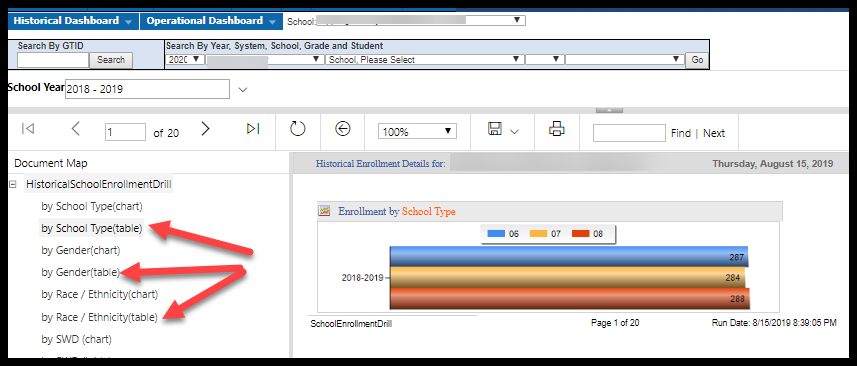 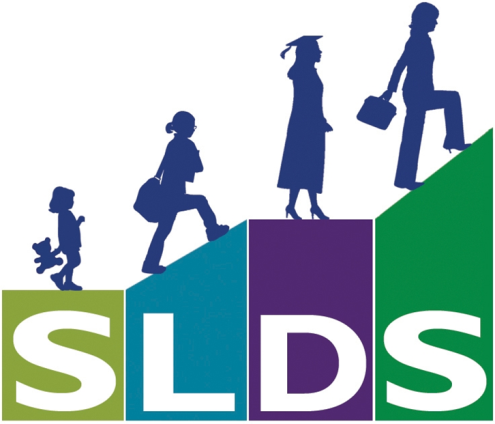 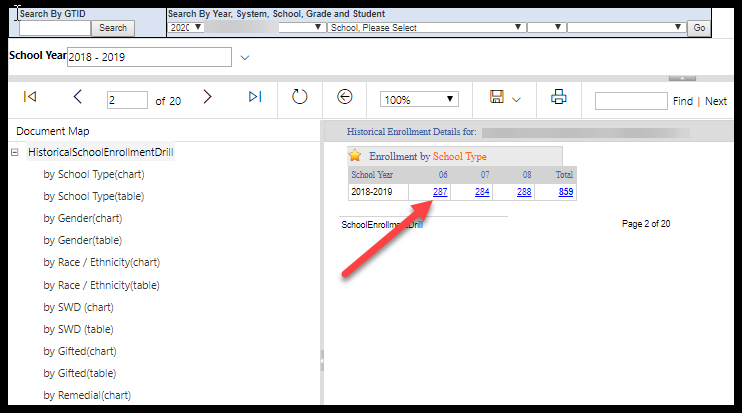 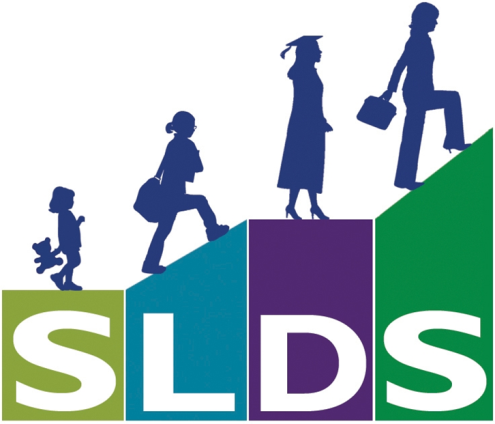 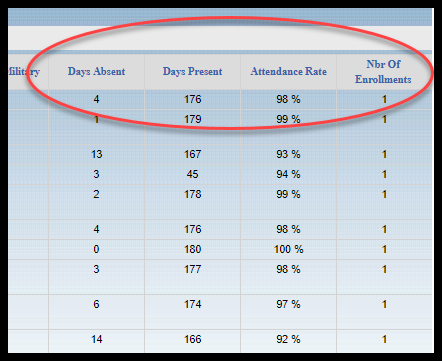 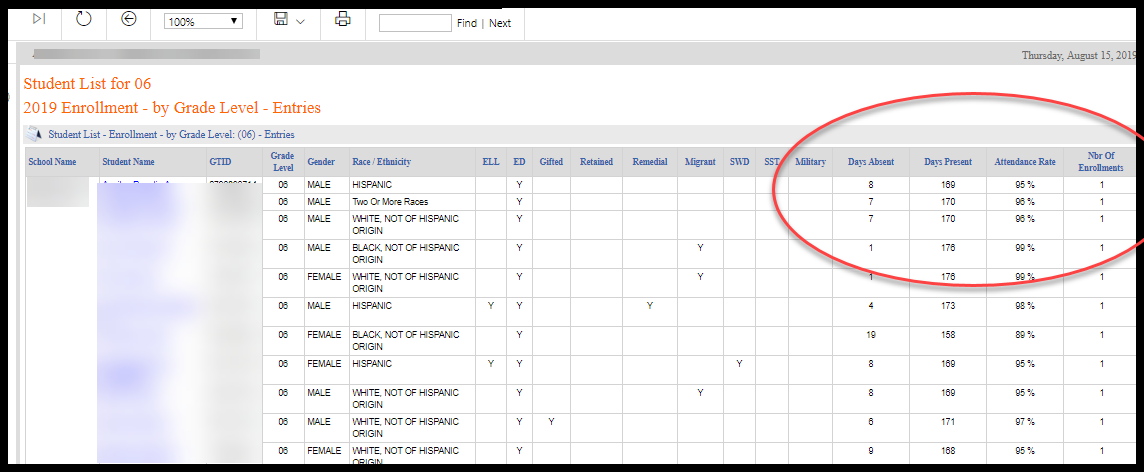 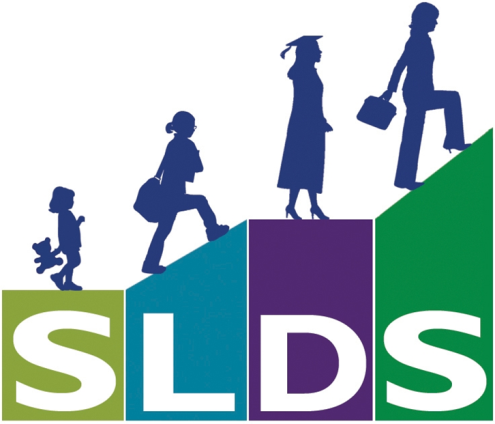 Student Growth Targets
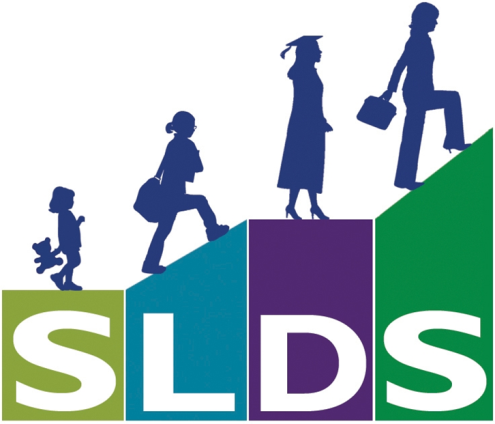 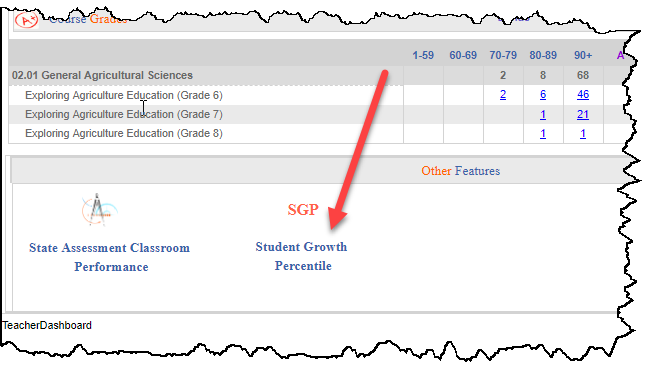 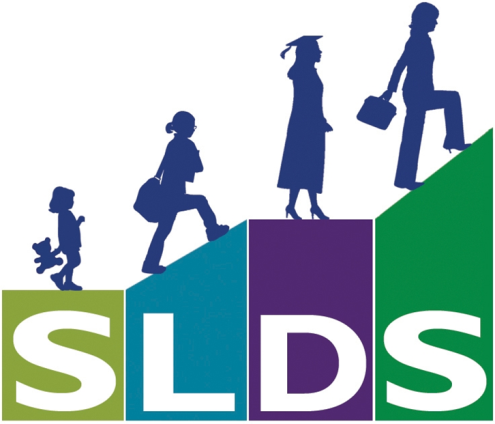 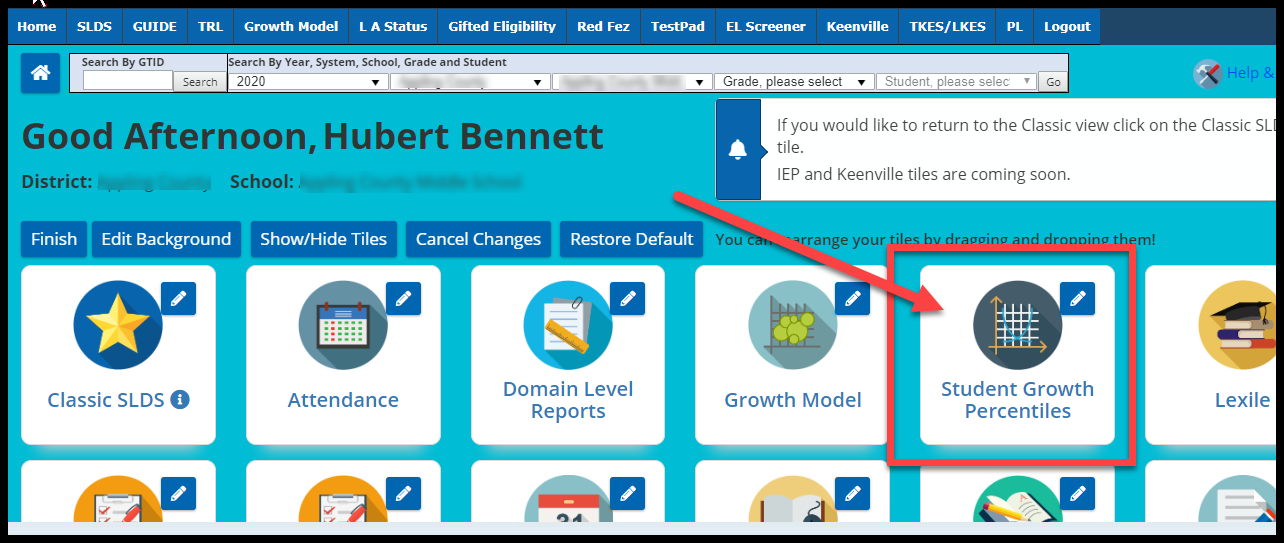 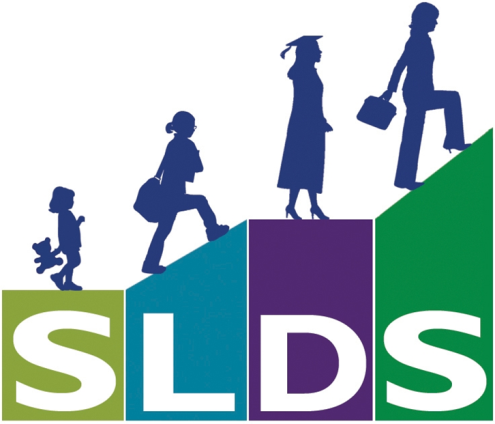 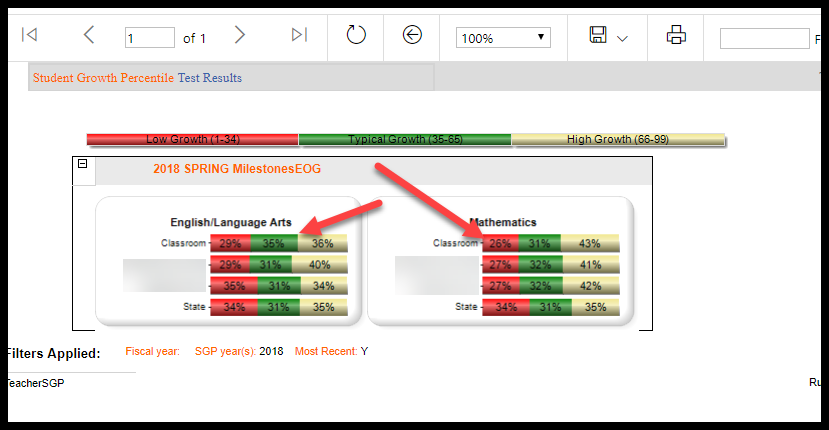 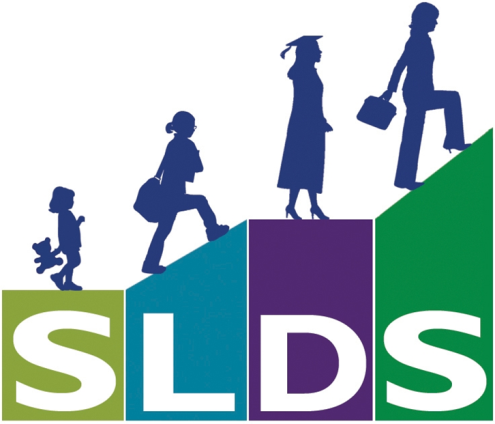 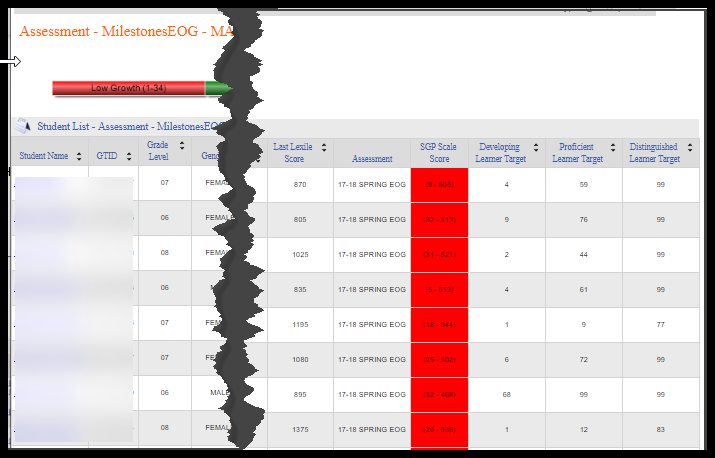 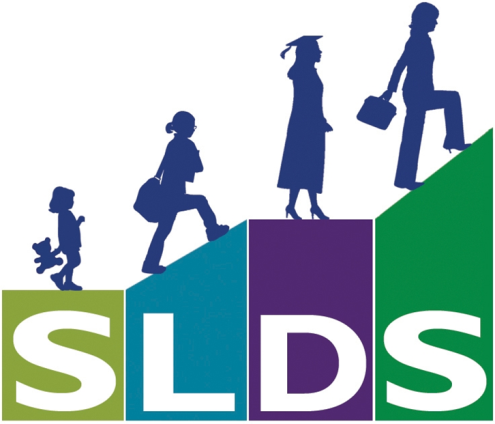 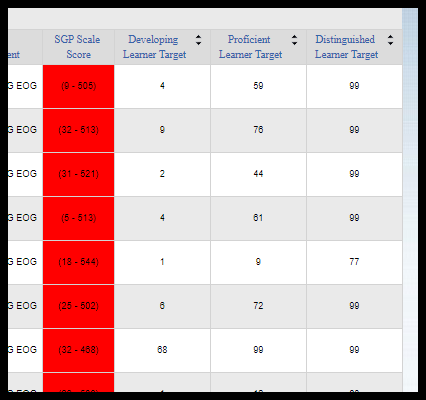 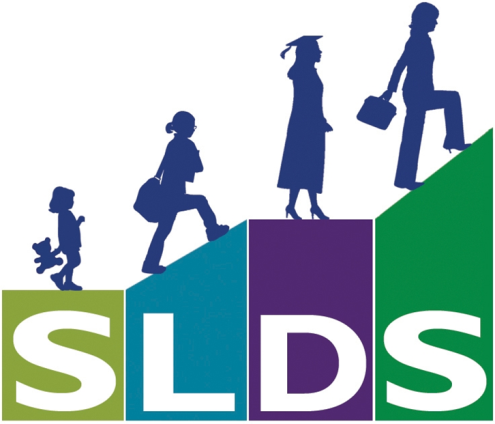 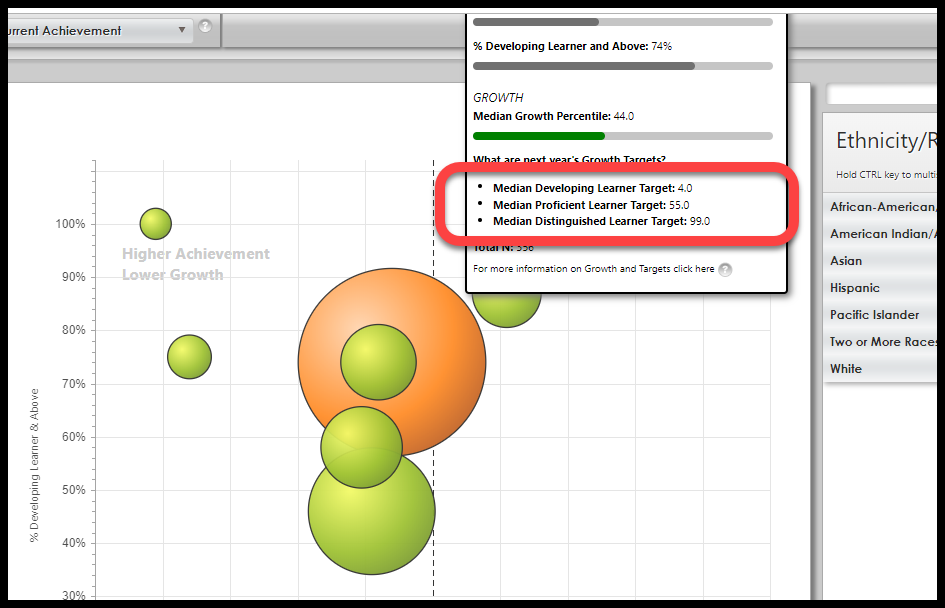 Where do the growth model targets come from?
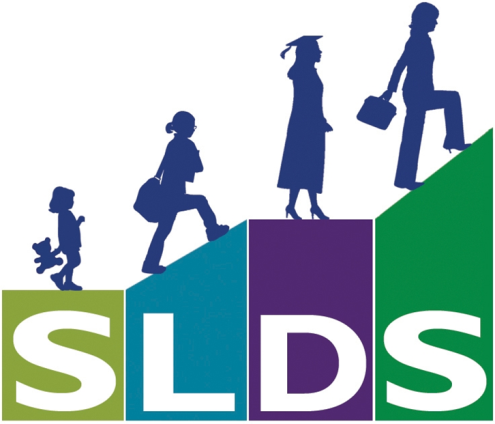 Growth target explanation
Growth targets range from 1 to 99 and describe how much growth a student likely needs to be on the path to reach different achievement levels on the next assessment. In other words, growth targets tell us “if you grow this much (e.g., 70th percentile), you will likely reach this achievement level.” Three levels of targets are provided:
 
• Developing Learner Target: The amount of growth a student likely needs to demonstrate to become or remain a Developing Learner.
• Proficient Learner Target: The amount of growth a student likely needs to demonstrate to become or remain a Proficient Learner.
• Distinguished Learner Target: The amount of growth a student likely needs to demonstrate to become or remain a Distinguished Learner.
 
Growth targets are based on a one-year timeframe and are 
recalculated each year.
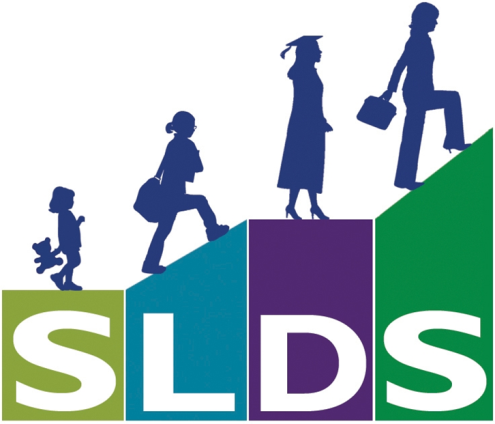 Student Growth Percentage Reports
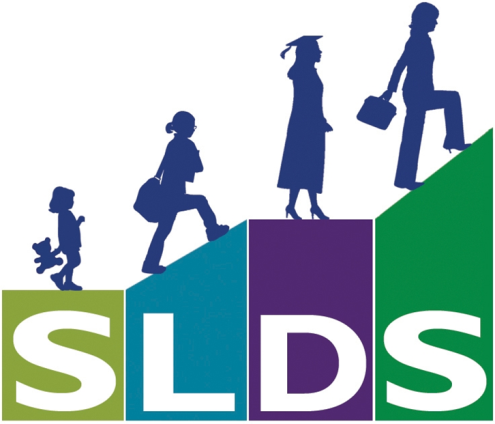 Student Growth Percentage Reports
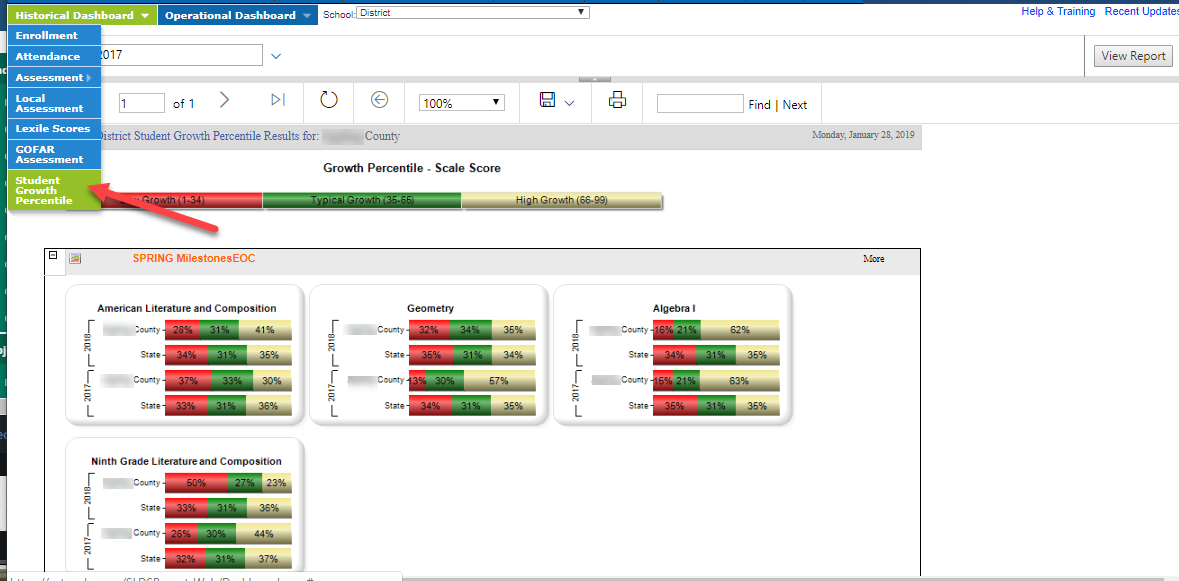 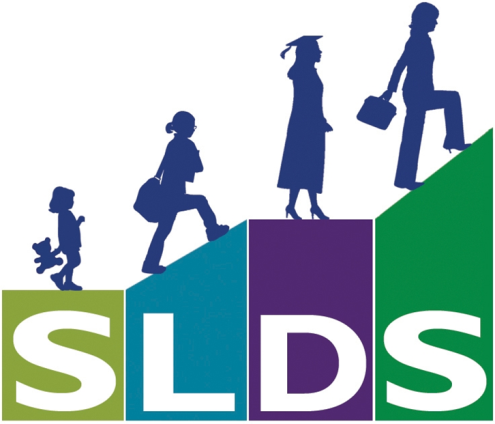 Student Growth Percentage Reports
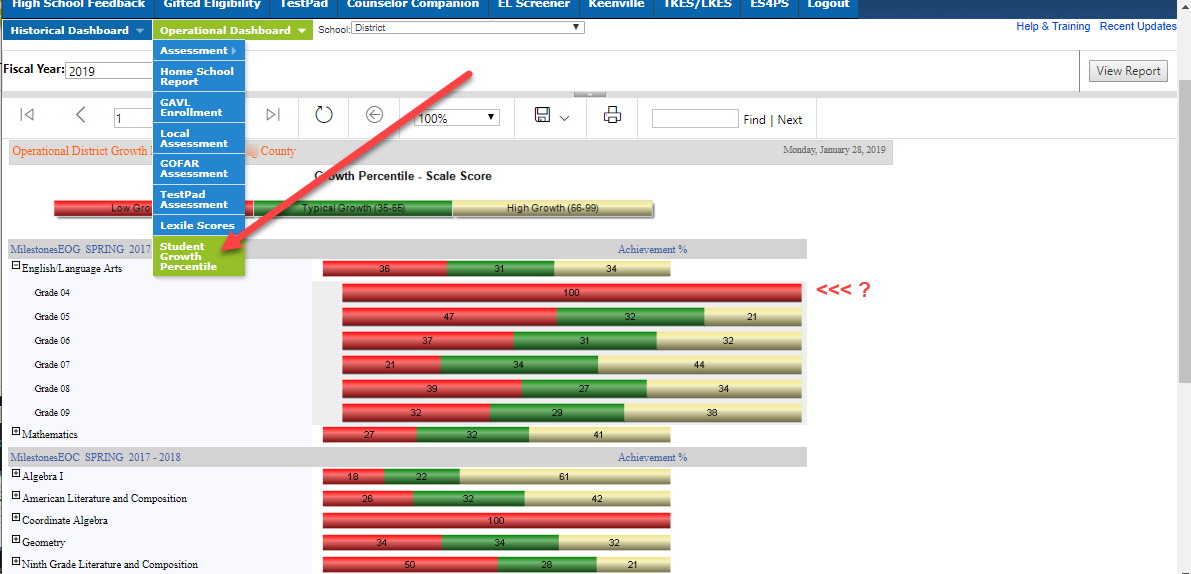 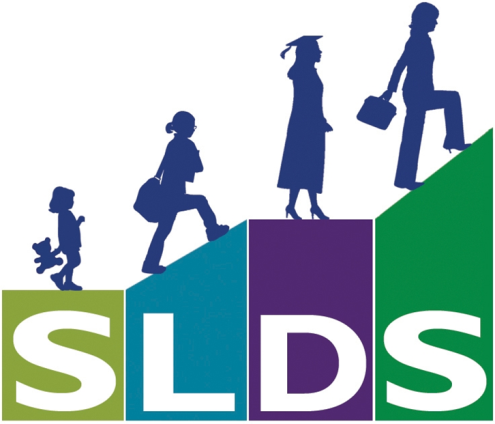 School Improvement Dashboard
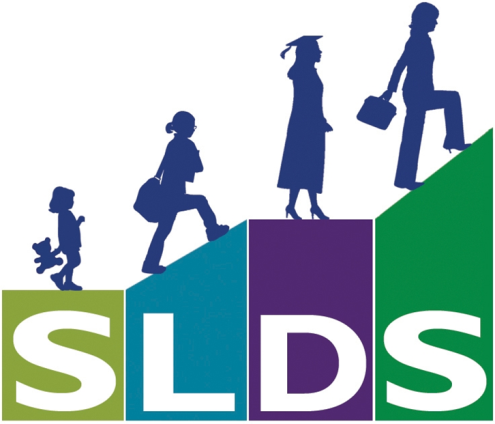 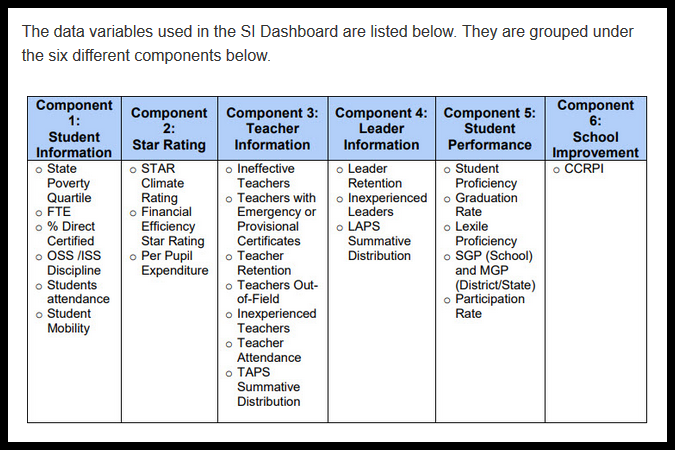 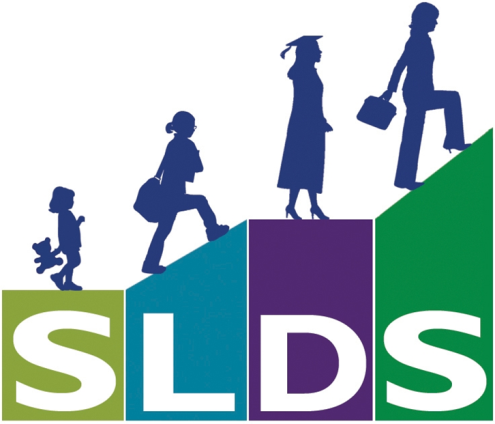 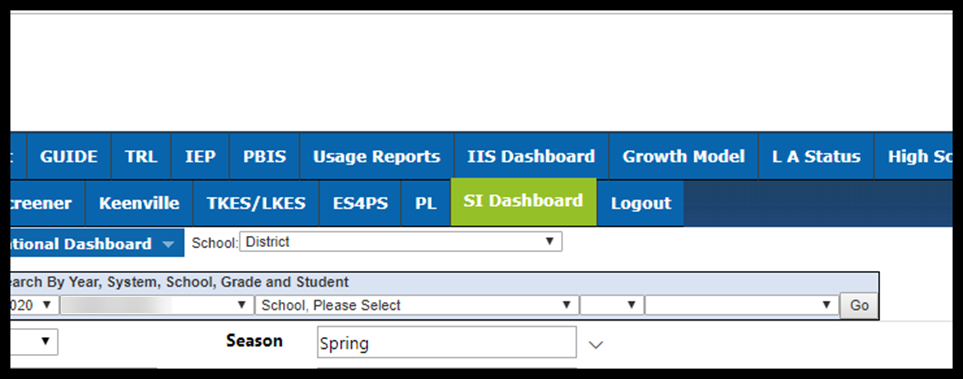 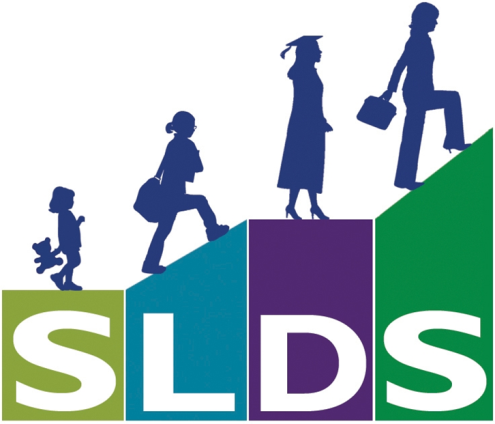 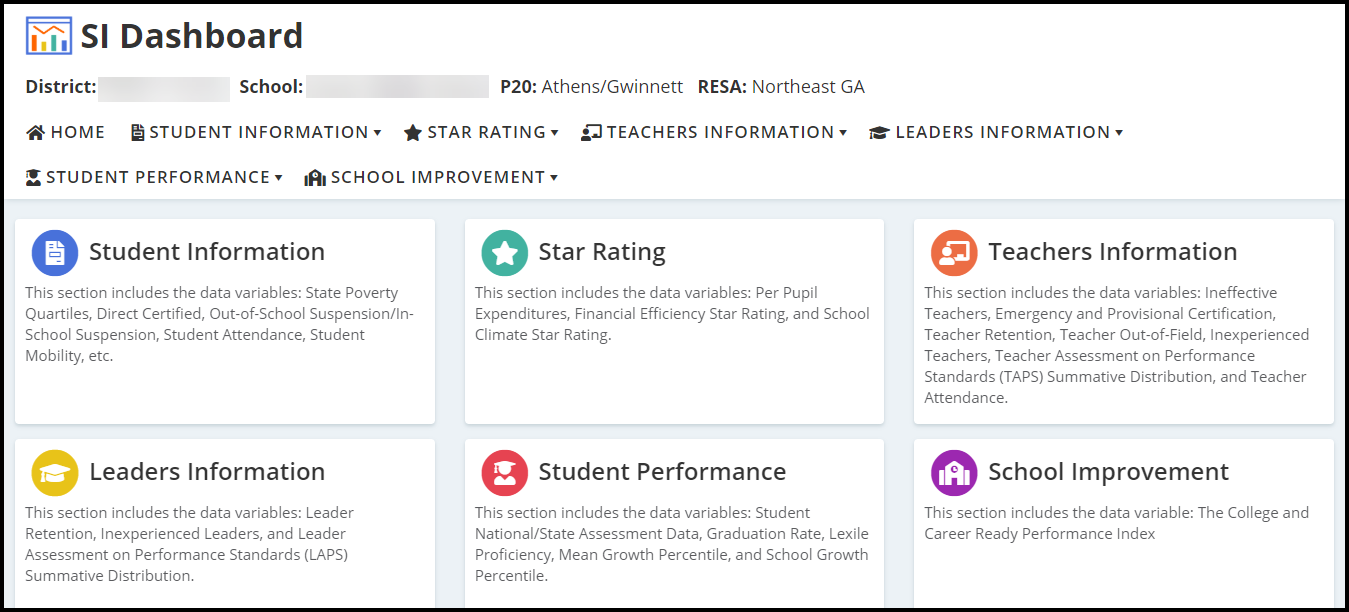 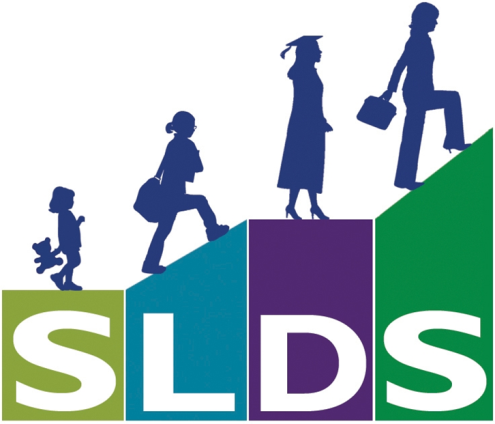 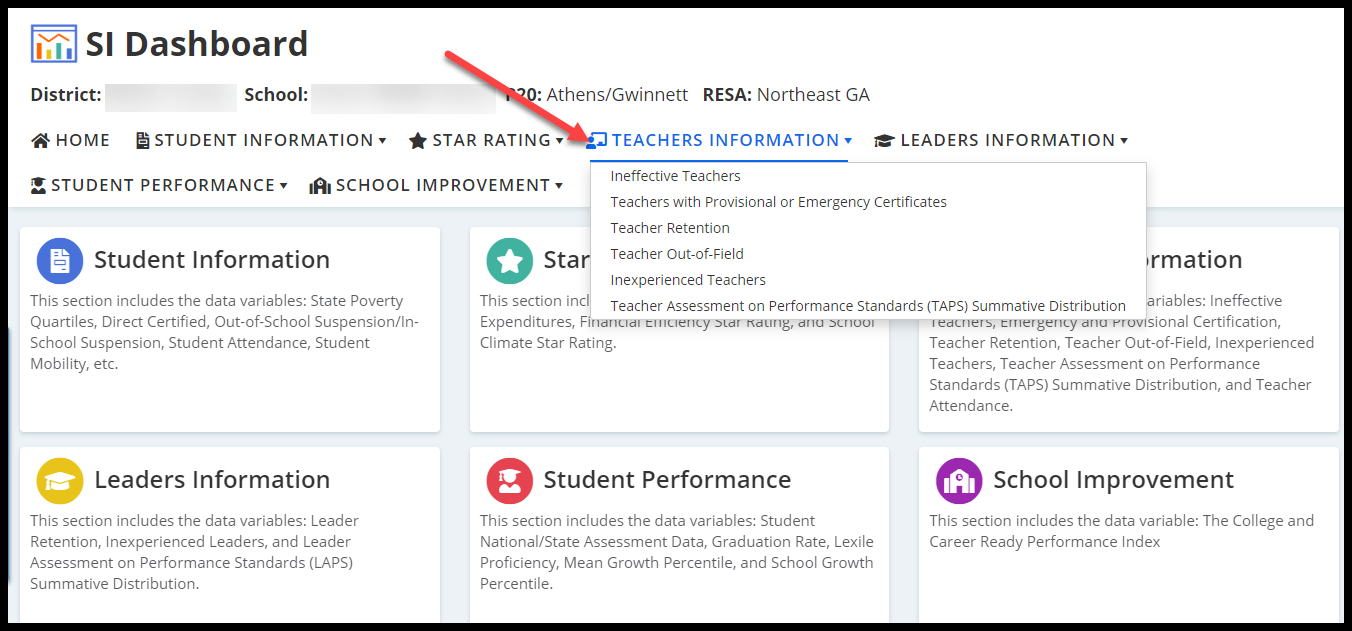 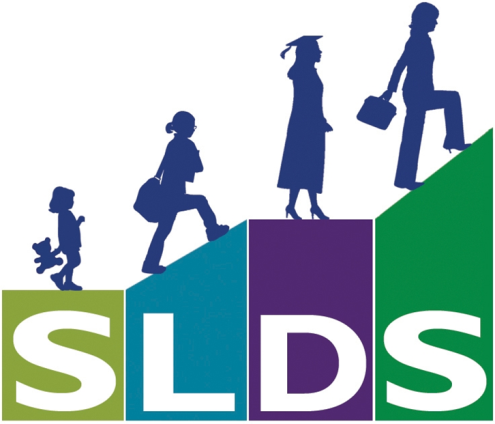 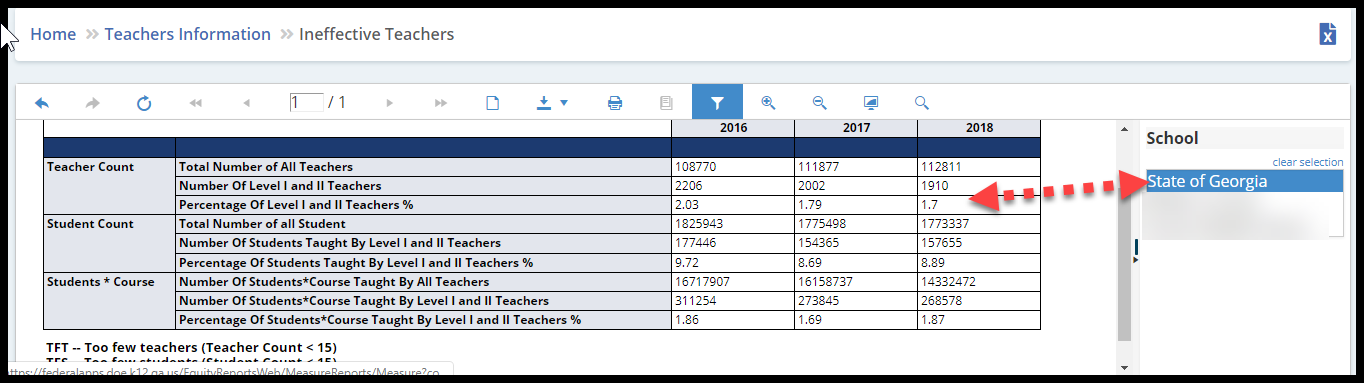 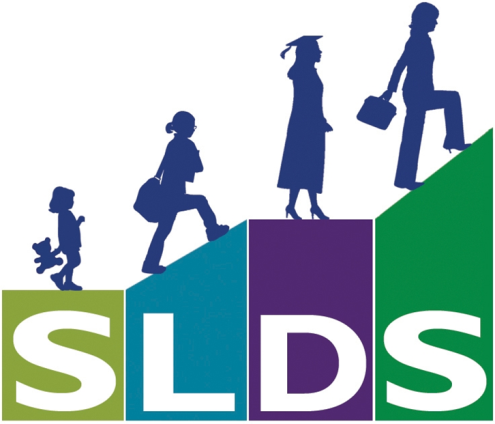 Student Profile Page
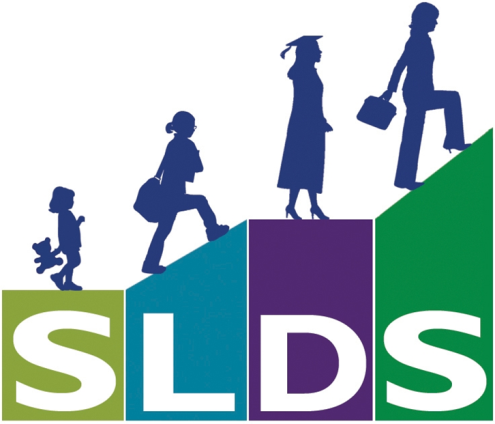 Downloadable Student Growth Reports
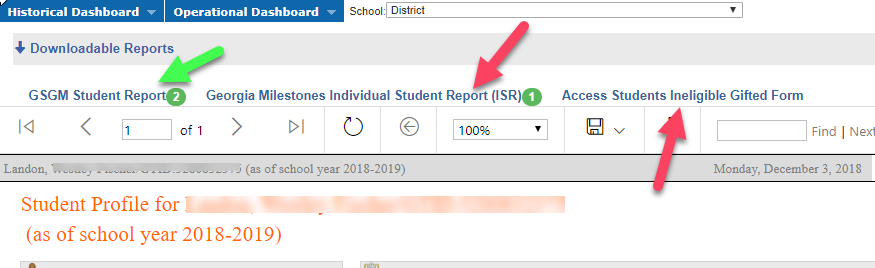 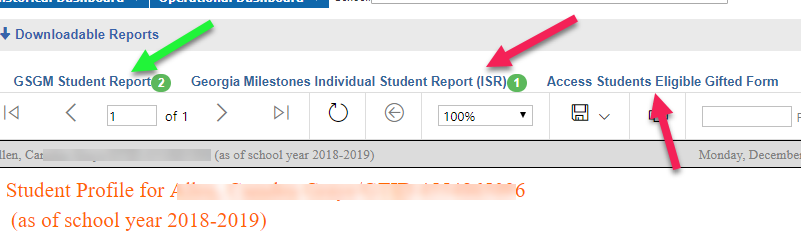 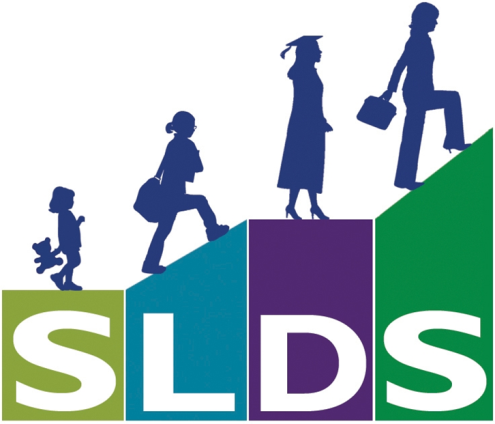 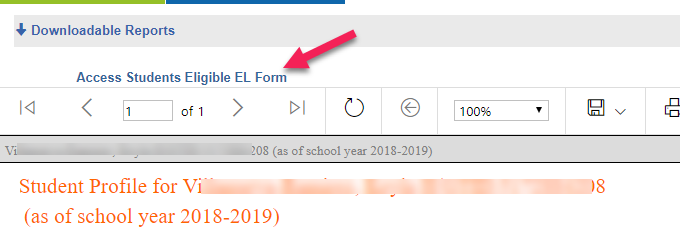 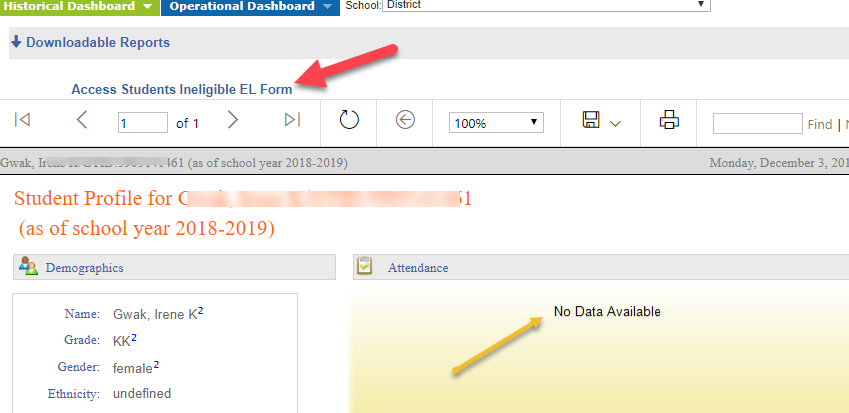 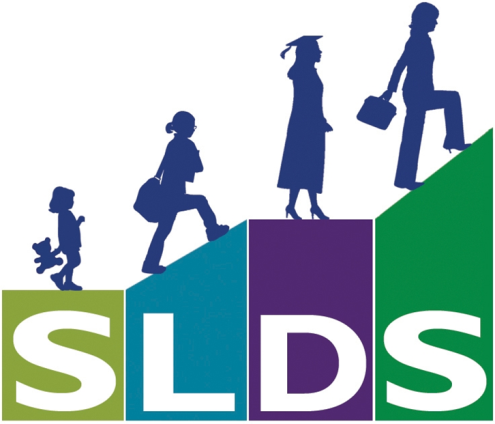 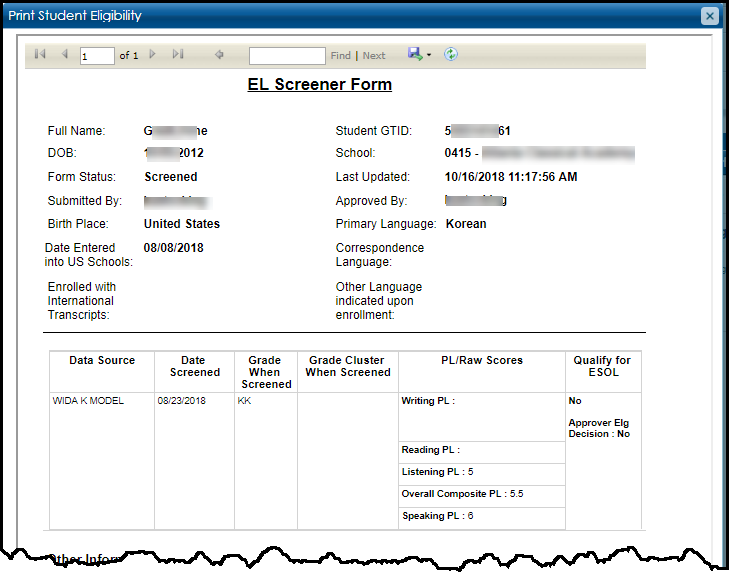 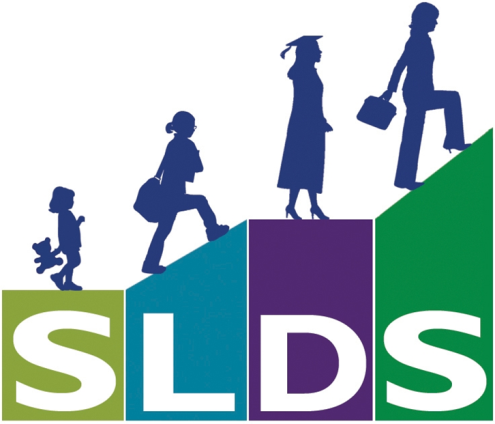 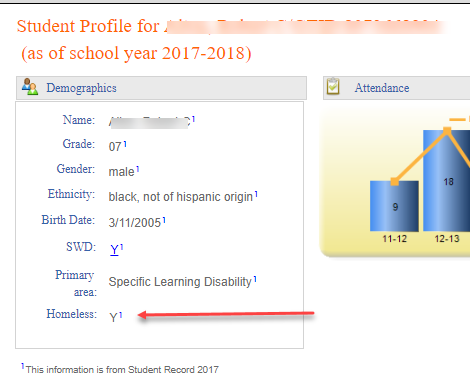 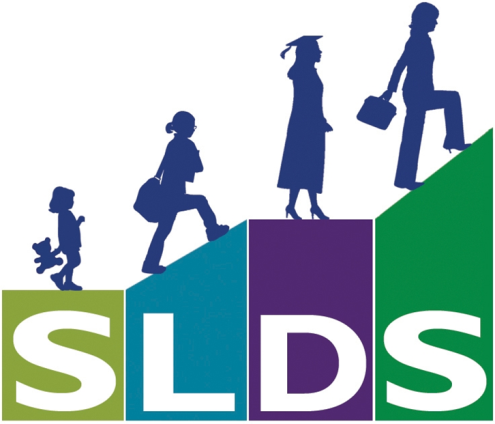 Equitable Services for Private School      ES4PS
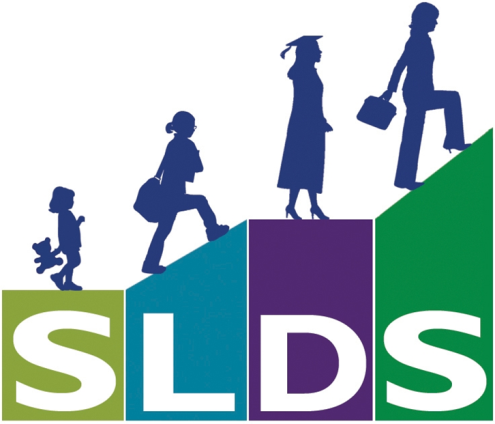 https://www.gadoe.org/School-Improvement/Federal-Programs/Pages/Allocations_and_Proportionate_Share_Archive.aspx
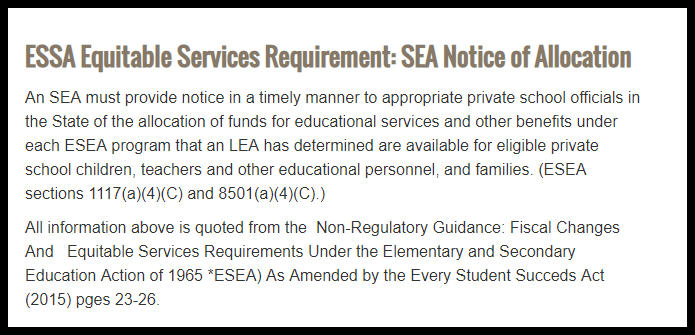 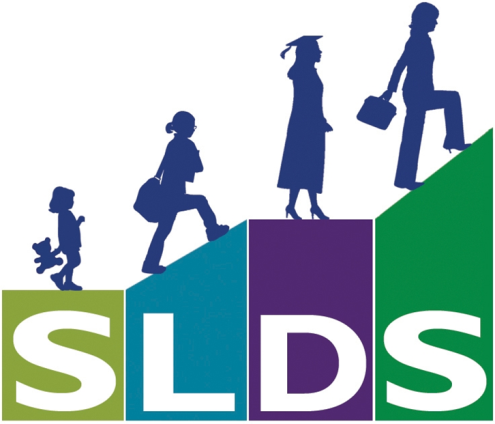 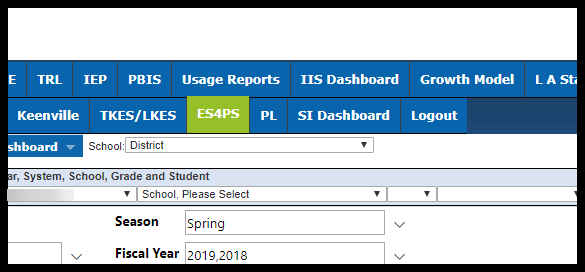 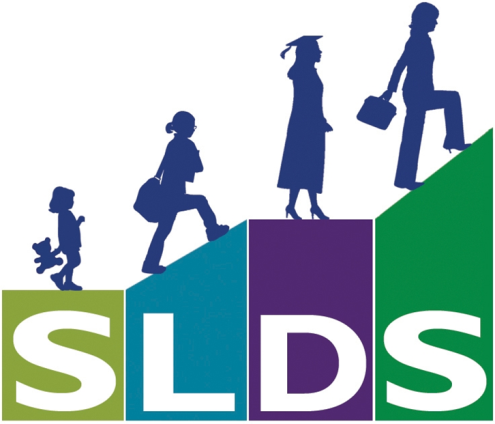 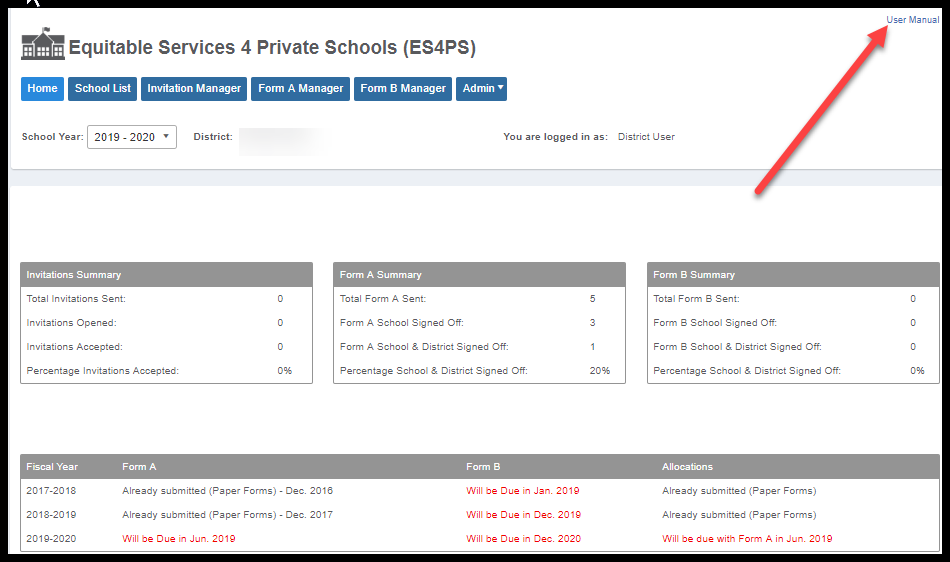 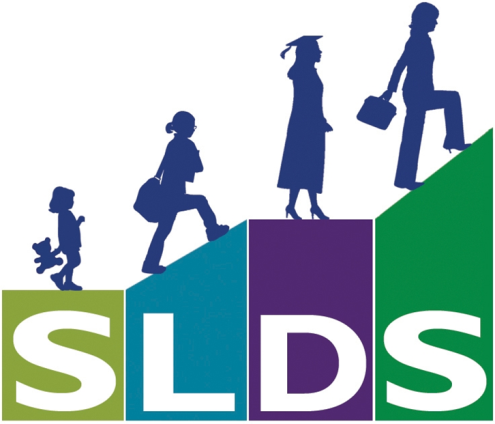 SST – MTSS – GTSSS
Pilot – October 2019
Expand Pilot – January 2020
ETA – State Aug 2020
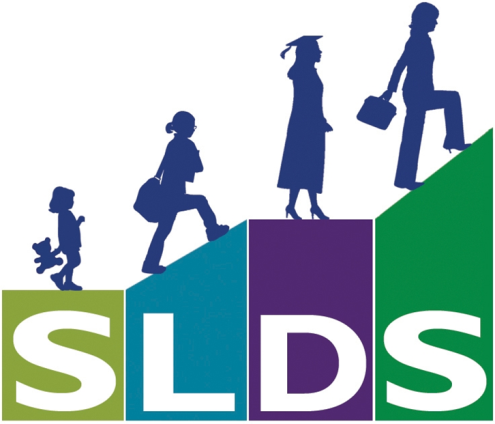 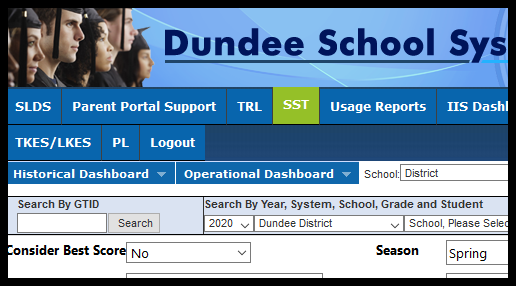 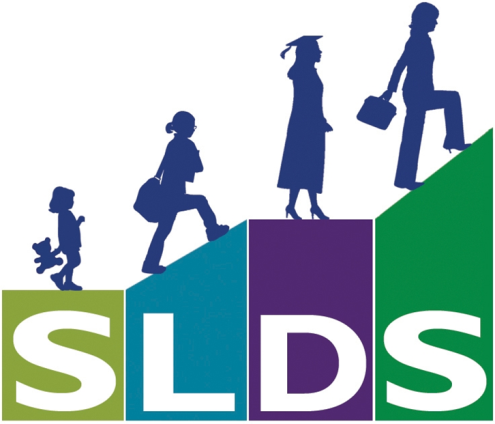 2/11/2020
77
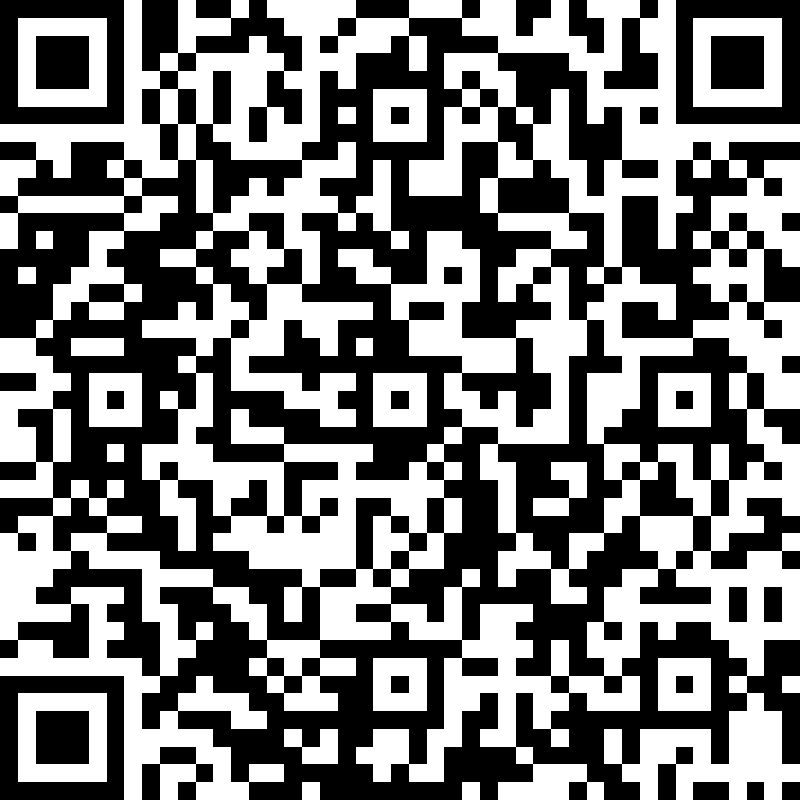 To get confirmation that you attended this session please complete the digital sign-in with QR code.
slds@doe.k12.ga.us
email
slds.gadoe.org/Help
website